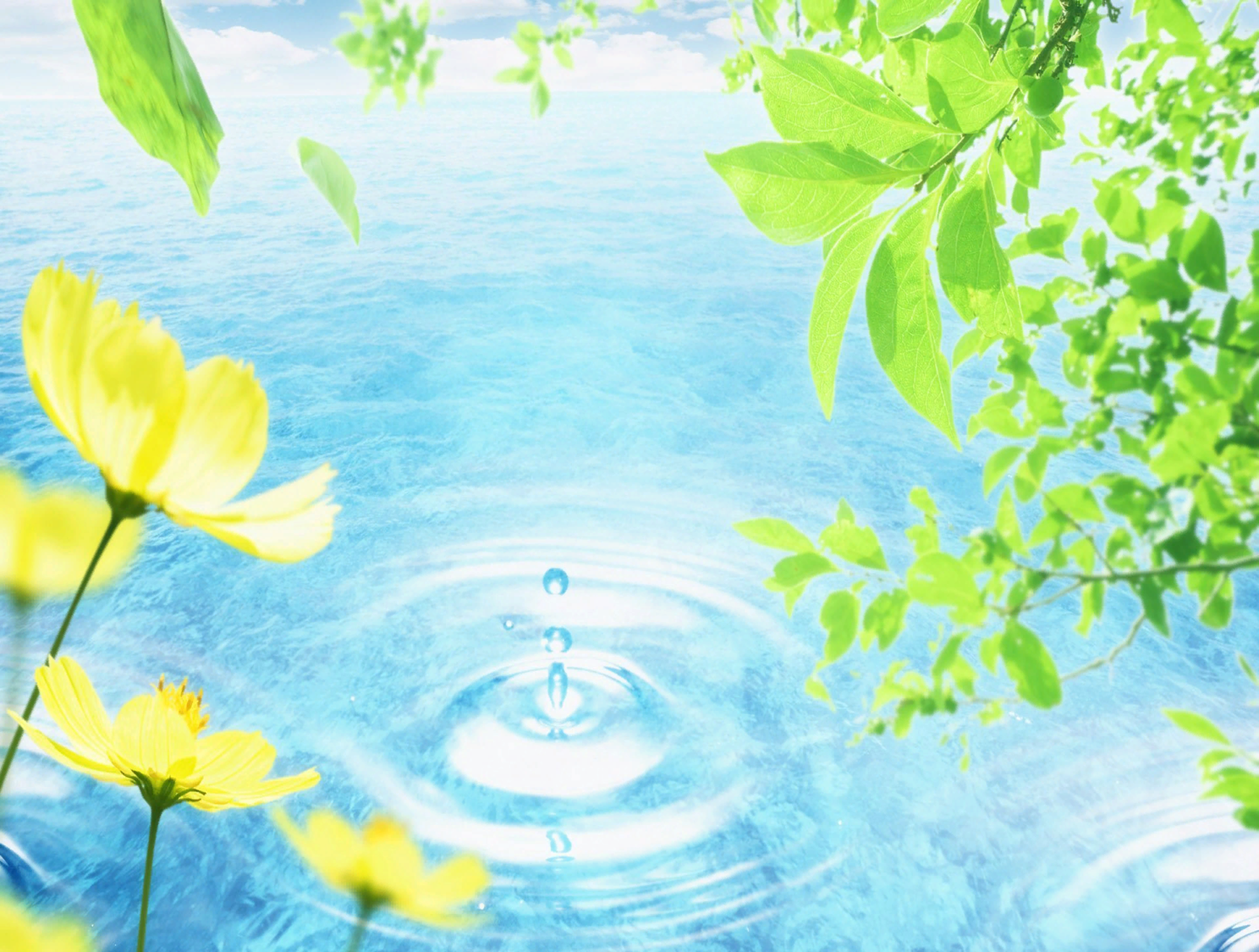 Презентация 
             «Мир природы» 
       для детей второй младшей



                            Воспитатели СП МБДОУ «Д/С№7»(Д/С№4) 
                                                                                 Хестанова Р.Б..
                                                                                           2021г
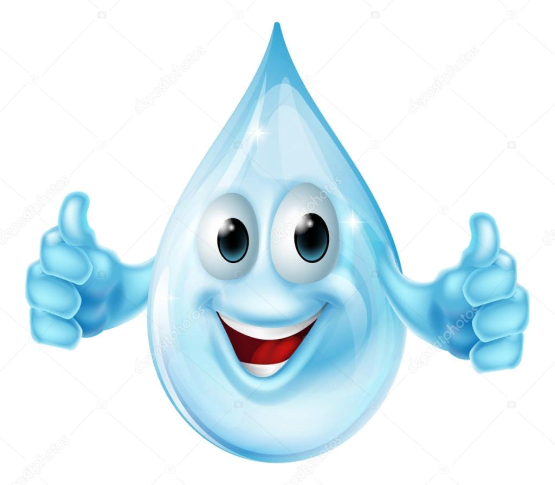 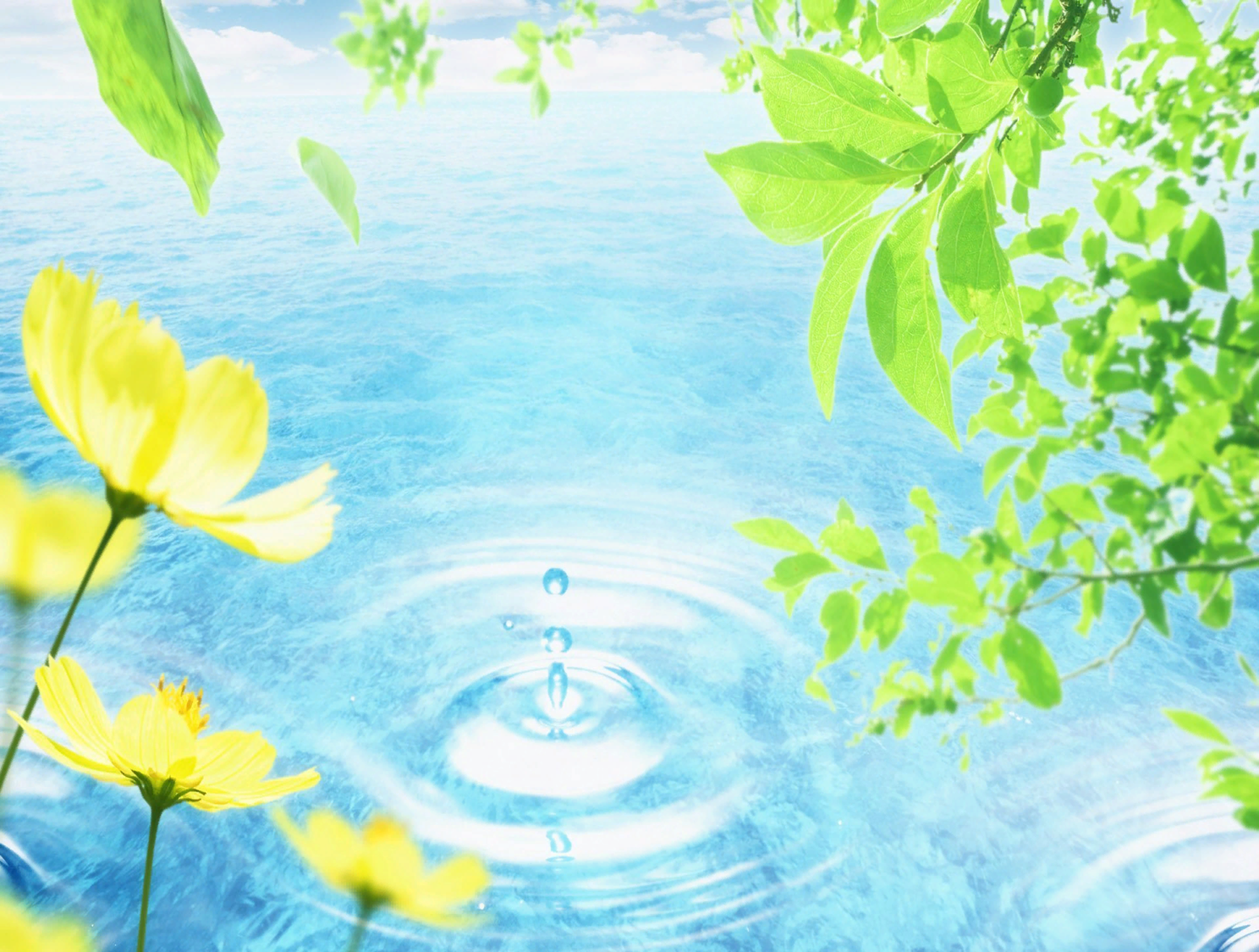 Продолжительность:               

                  краткосрочный
                 
                       Участники проекта: 
            воспитатели,  дети, родители.
 
Тип проекта познавательно – исследовательский, 

                        творческий , игровой.
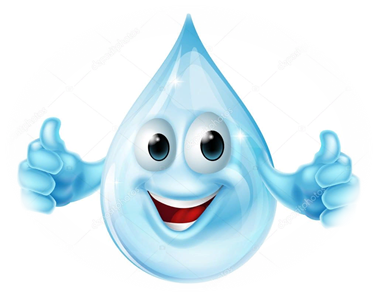 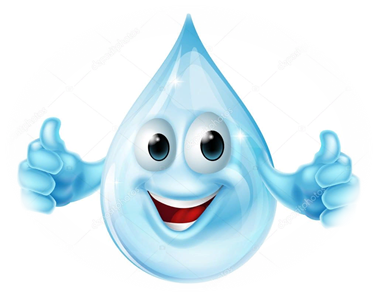 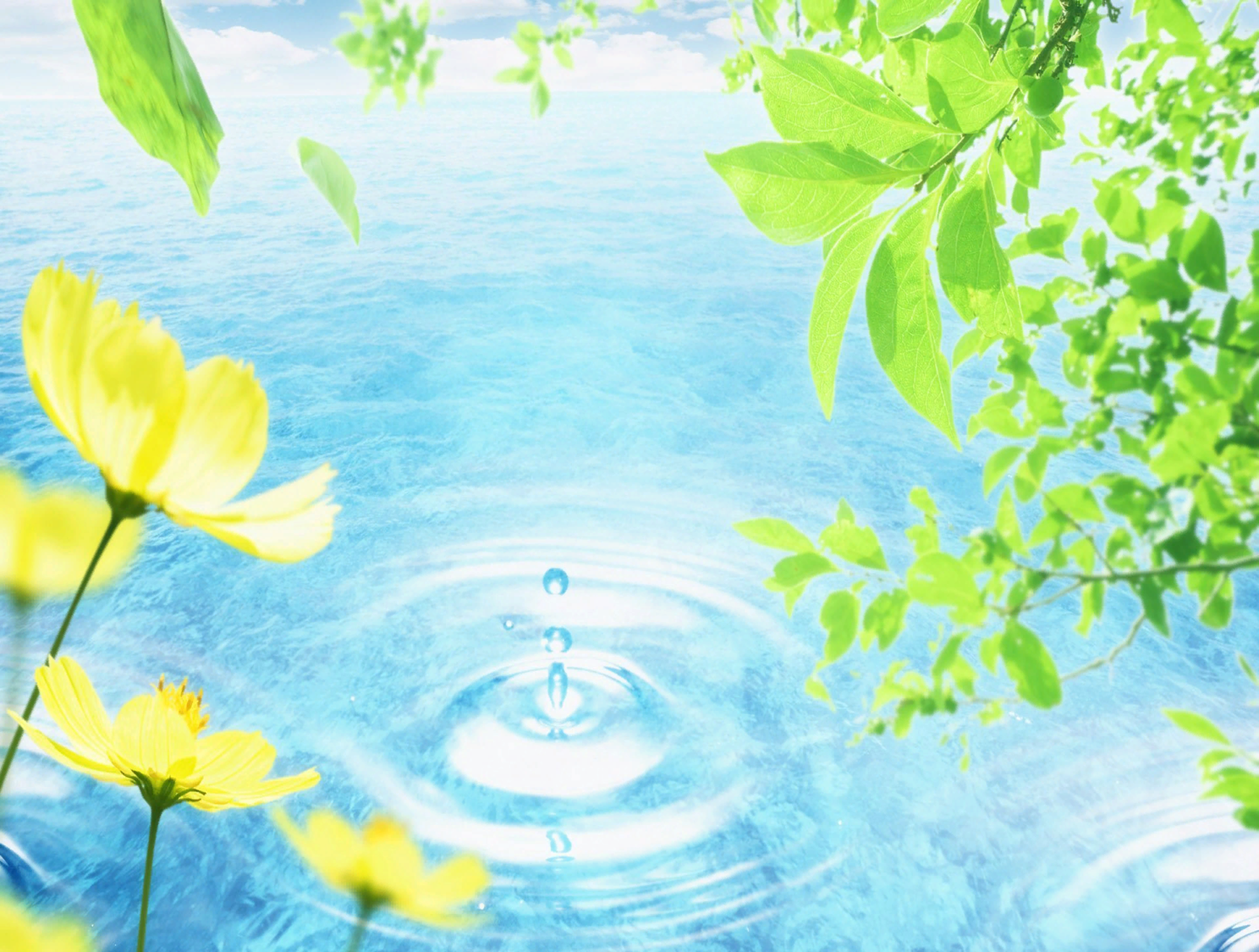 Проблема.
Дети мало знают о свойствах воды, зачем  и кому нужна вода. Дети недостаточно берегут воду. Во время мытья рук расходуют лишнюю воду, часто не закрывают кран.  У детей отсутствуют представления о значении воды в жизни человека, об основных источниках загрязнения воды, его последствиях, мероприятиях по предотвращению загрязнения воды.
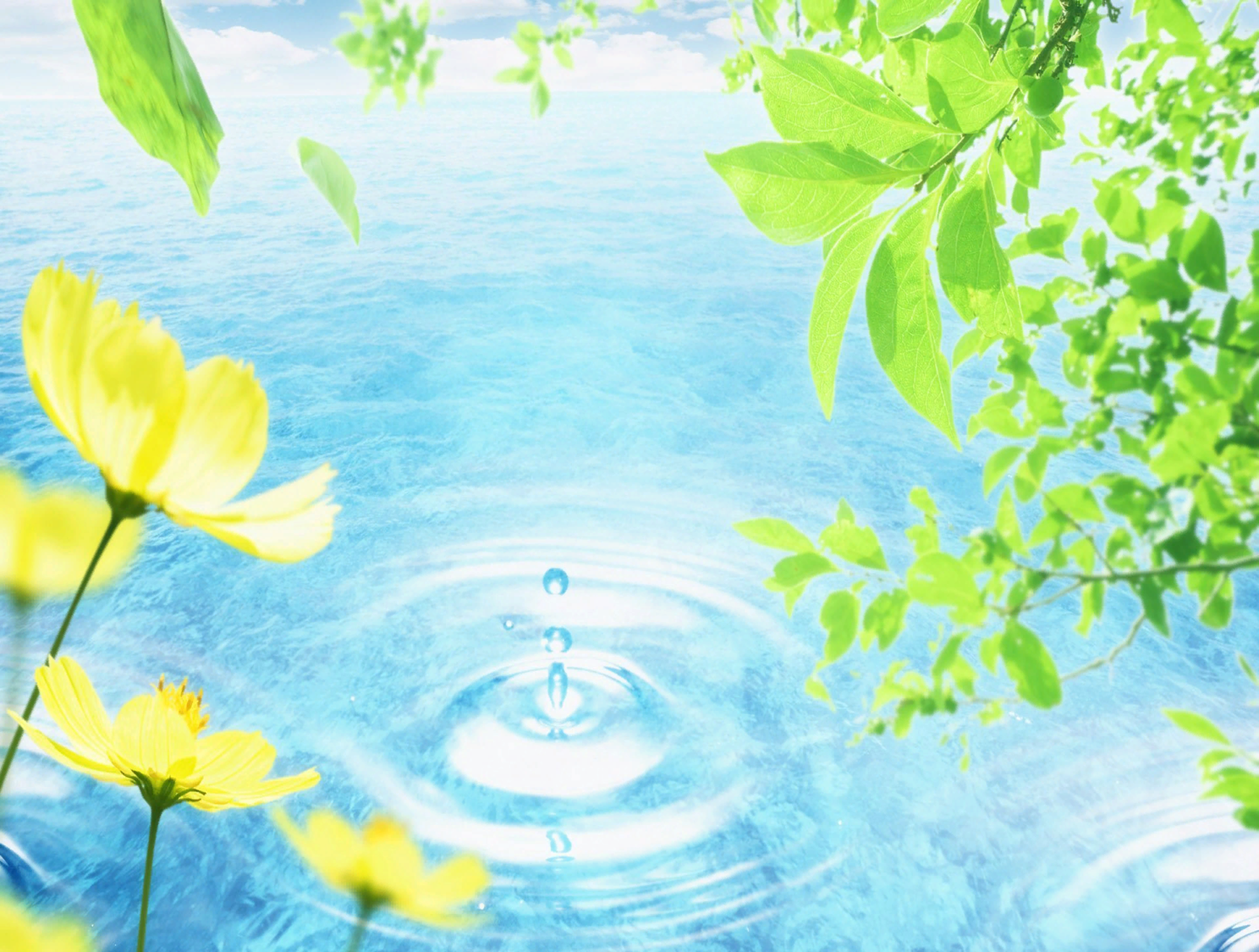 Цель:
 формирование у детей осознанного, бережного отношения к воде, как важному природному ресурсу, знакомство со свойствами воды
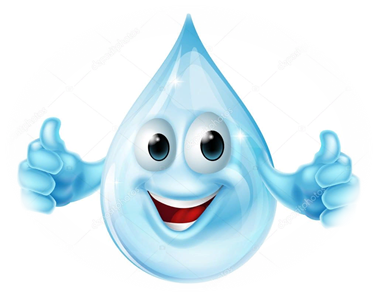 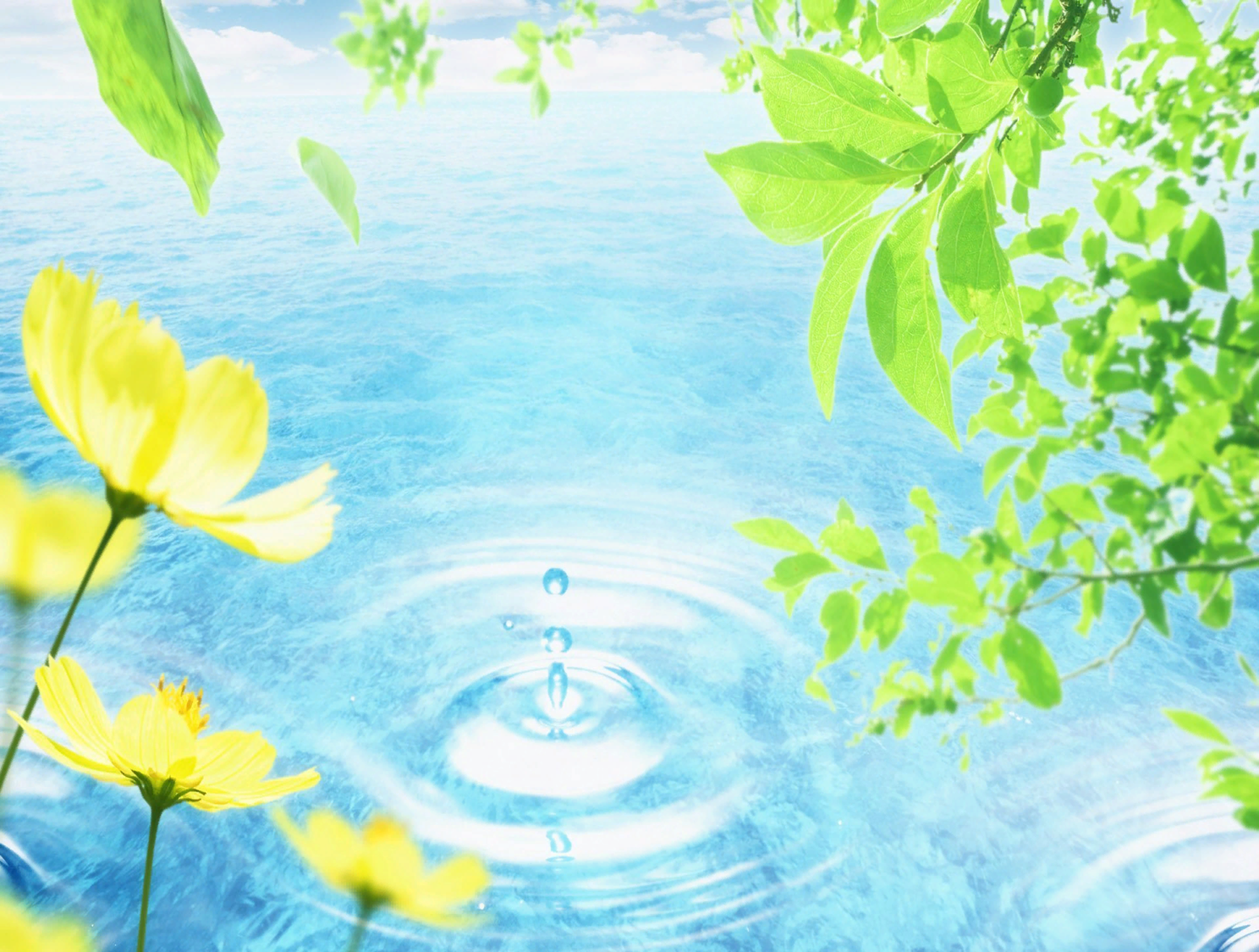 Этапы проекта:
 1.Организационно – подготовительный этап: Создание развивающей среды в группе; 
Подбор методической и художественной литературы; Составление картотек загадок, стихов, поговорок;
Подготовка оборудования для опытов с водой
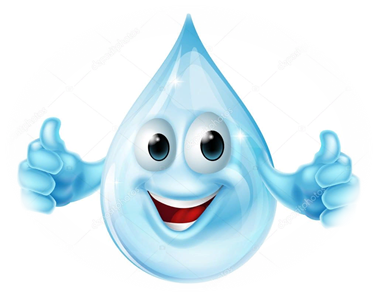 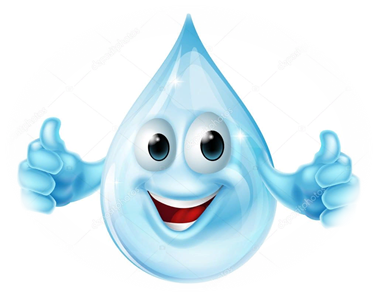 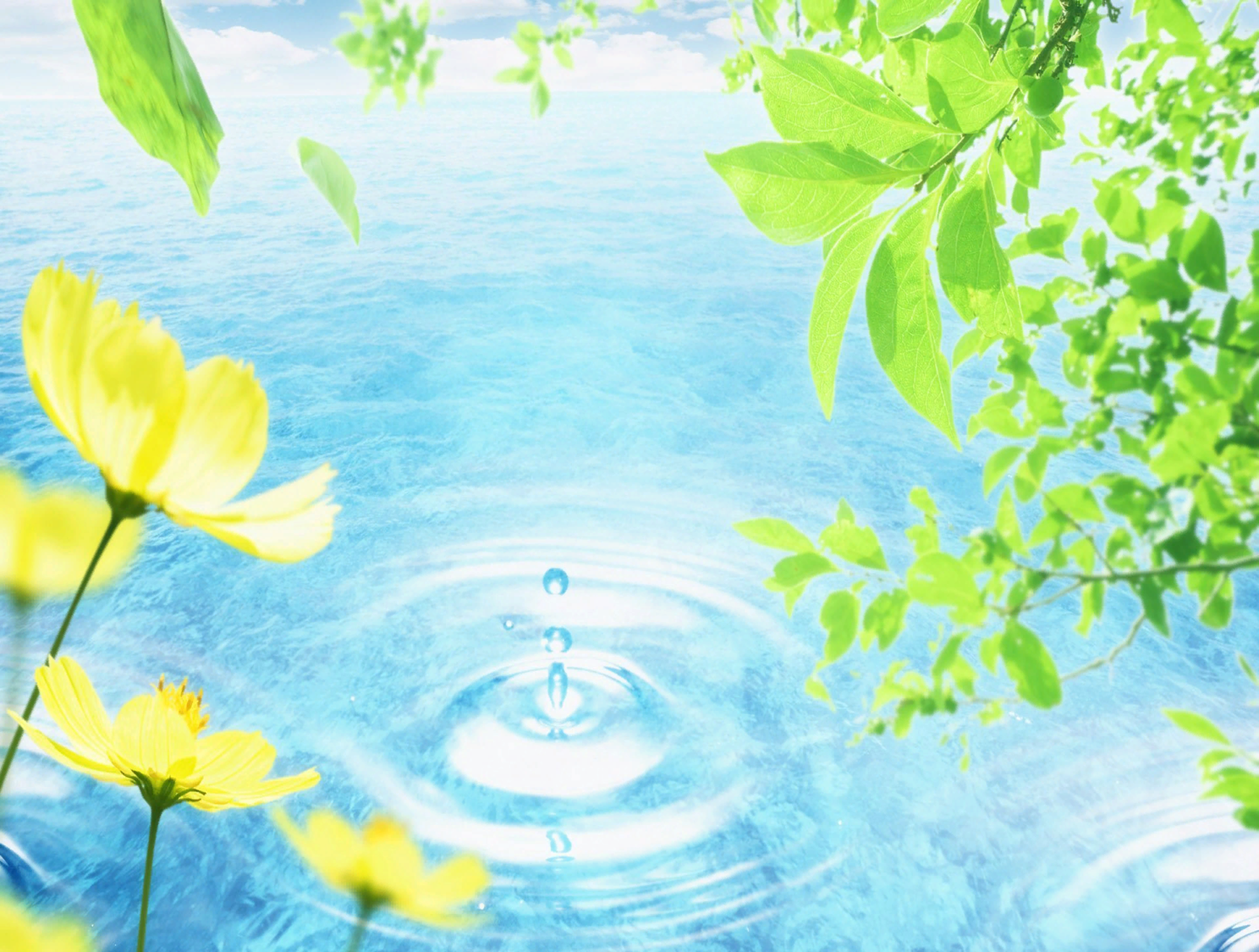 2. Основной этап:
 
Проведения занятий, бесед, наблюдений и опытов по теме;
Чтение художественной литературы; Продуктивная художественная деятельность;
 Игровая деятельность в рамках проекта;
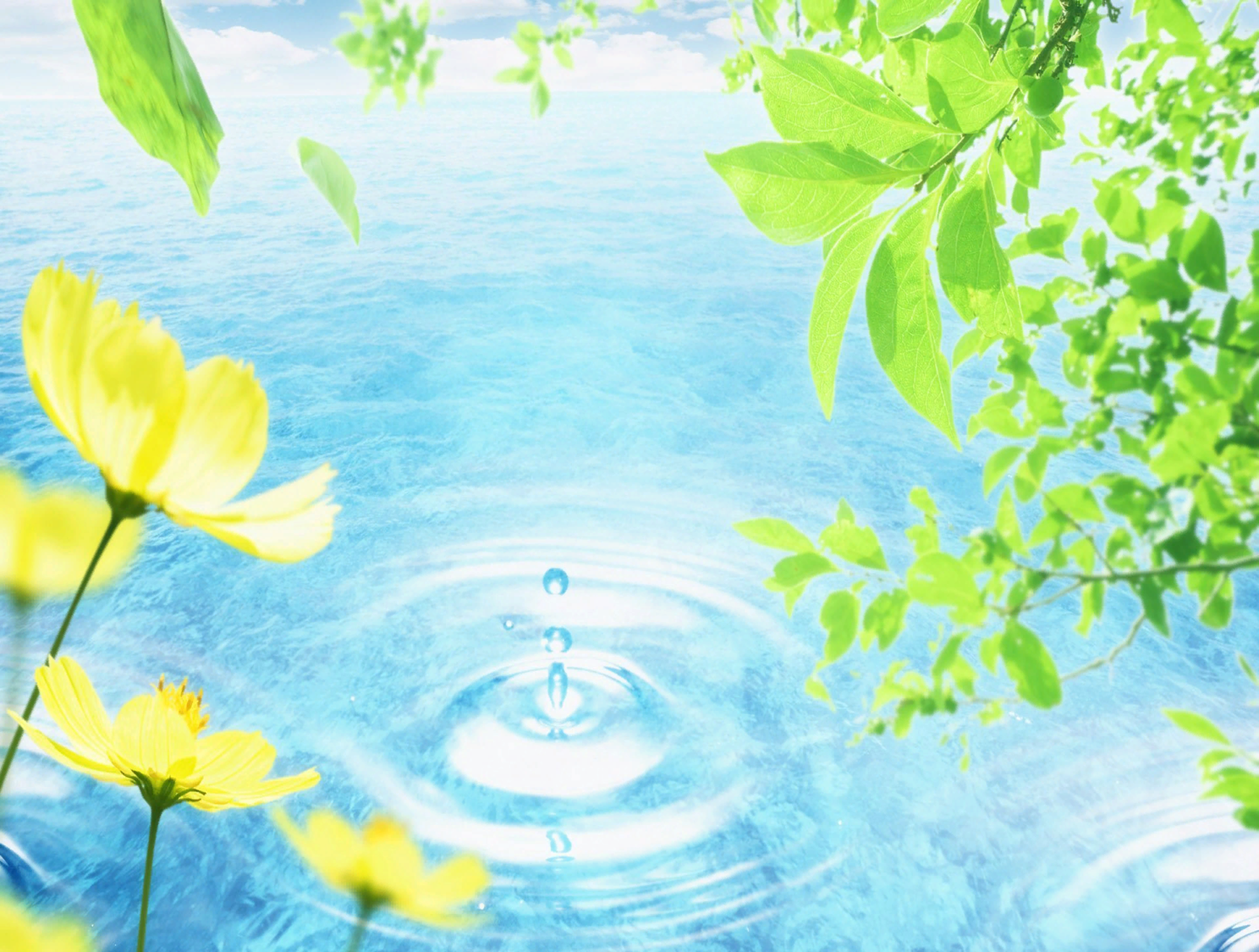 Заключительный этап проекта                                                               

1. Презентация «Мир природы» для детей второй младшей  группы 
2.Развлечение «Что за чудесница – водица – волшебница» 
для детей второй младшей группы.3.Итоговое занятие «Горячо. Холодно,тепло » для детей второй младшей группы.
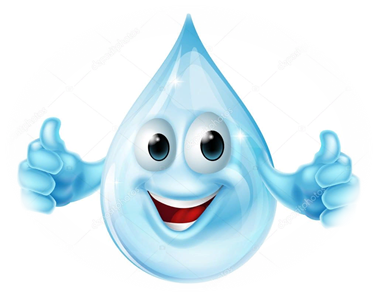 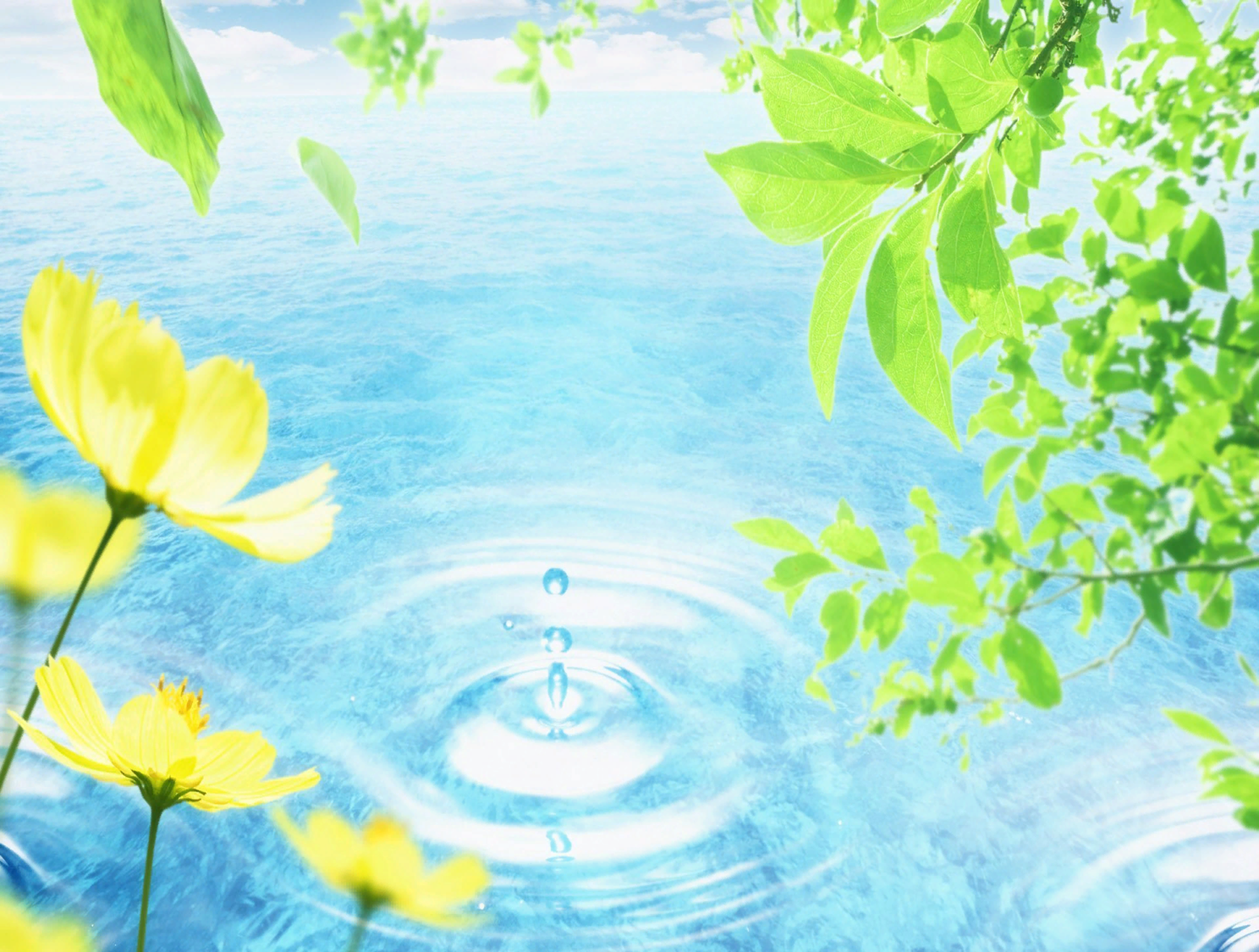 Задачи:

1. Систематизировать и расширить представления детей о свойствах воды.
2. Способствовать формированию позитивного отношения к воде (познавательного, бережного, созидательного).
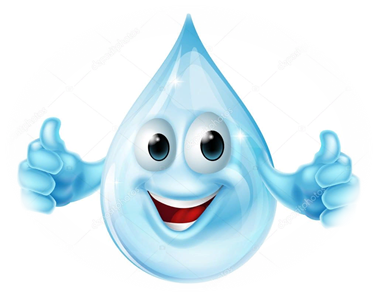 3. Создать условия для выявления свойств и качеств воды: прозрачная, без запаха, льется, в ней растворяются некоторые вещества, другие вещества ее окрашивают,
 вода может быть холодной и теплой  .
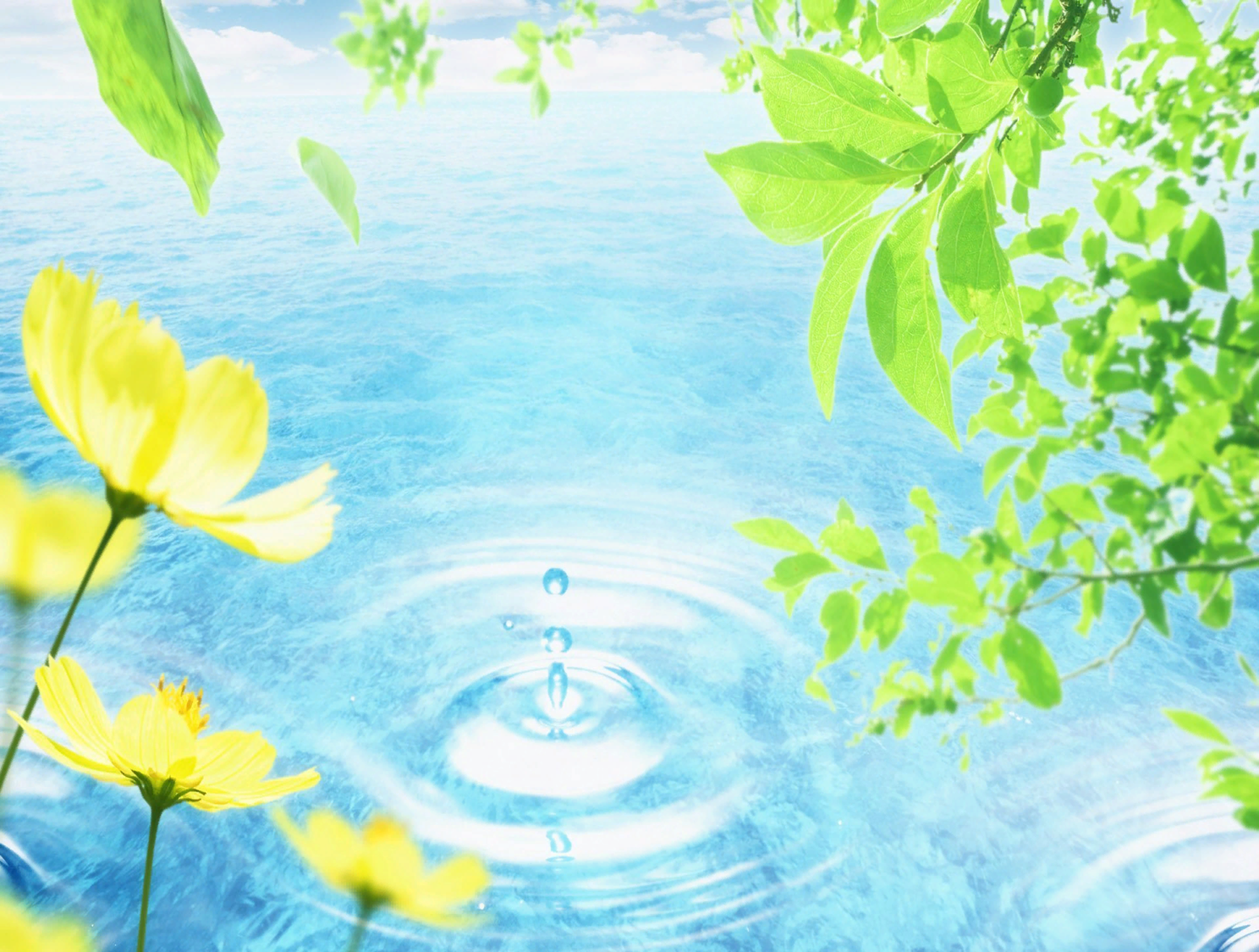 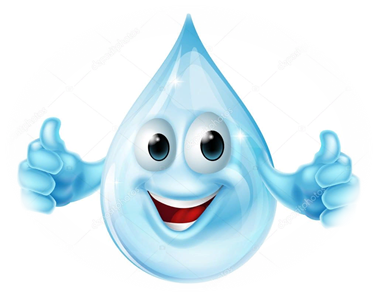 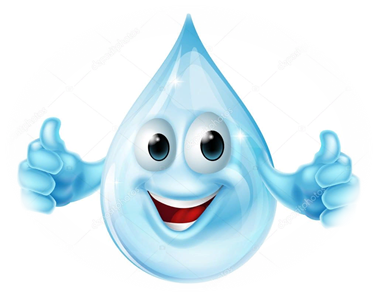 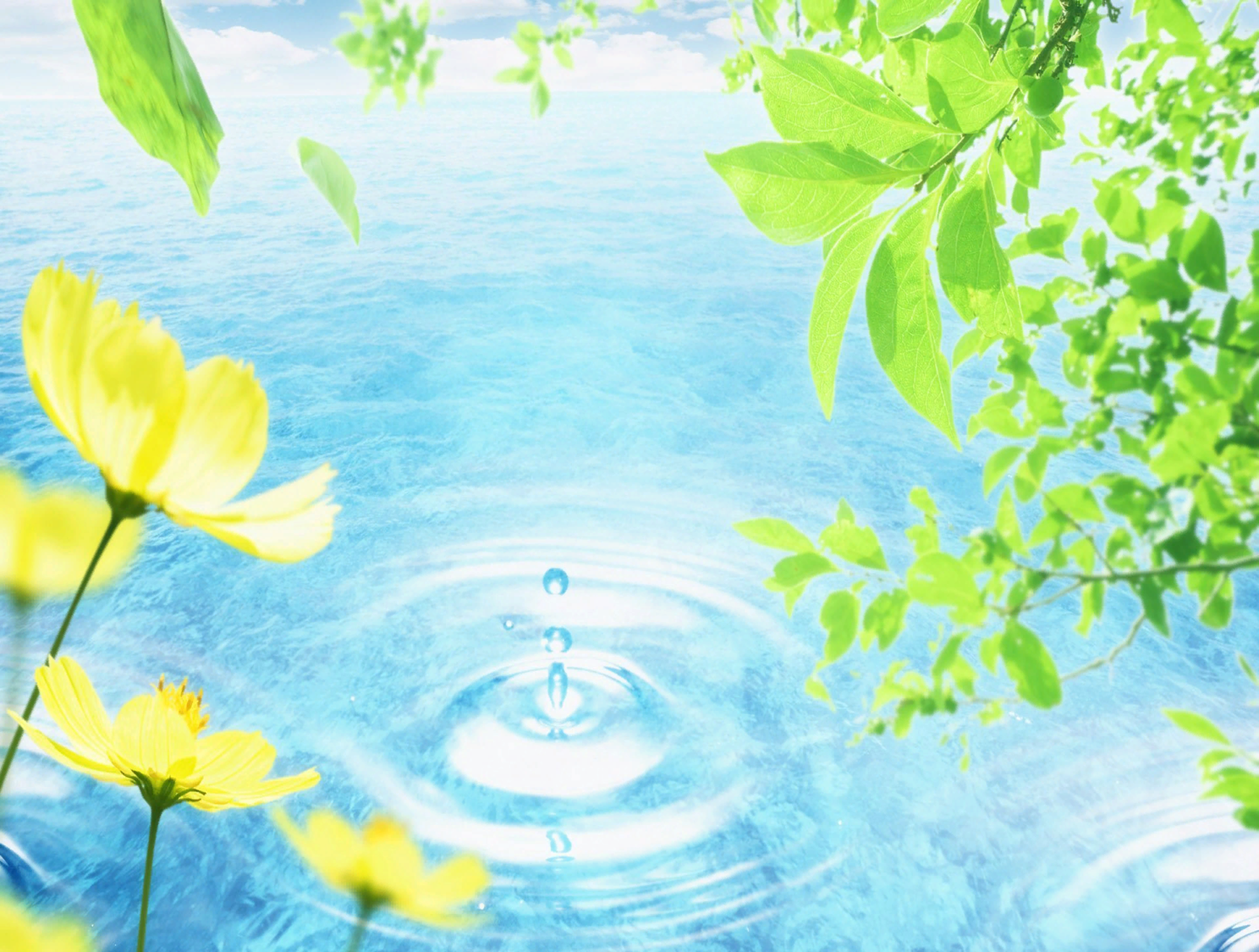 4.Дать представление о том, что некоторые вещества растворяются в воде; чем больше этого вещества, тем больше изменяются свойства воды (интенсивность окраски, вкус, запах). 5.Раскрыть значение воды для жизни растений, животных и человека (среда обитания; без воды растения засыхают и гибнут. Вода нужна человеку для сохранения чистоты тела и жилья, для приготовления пищи и т. д.).
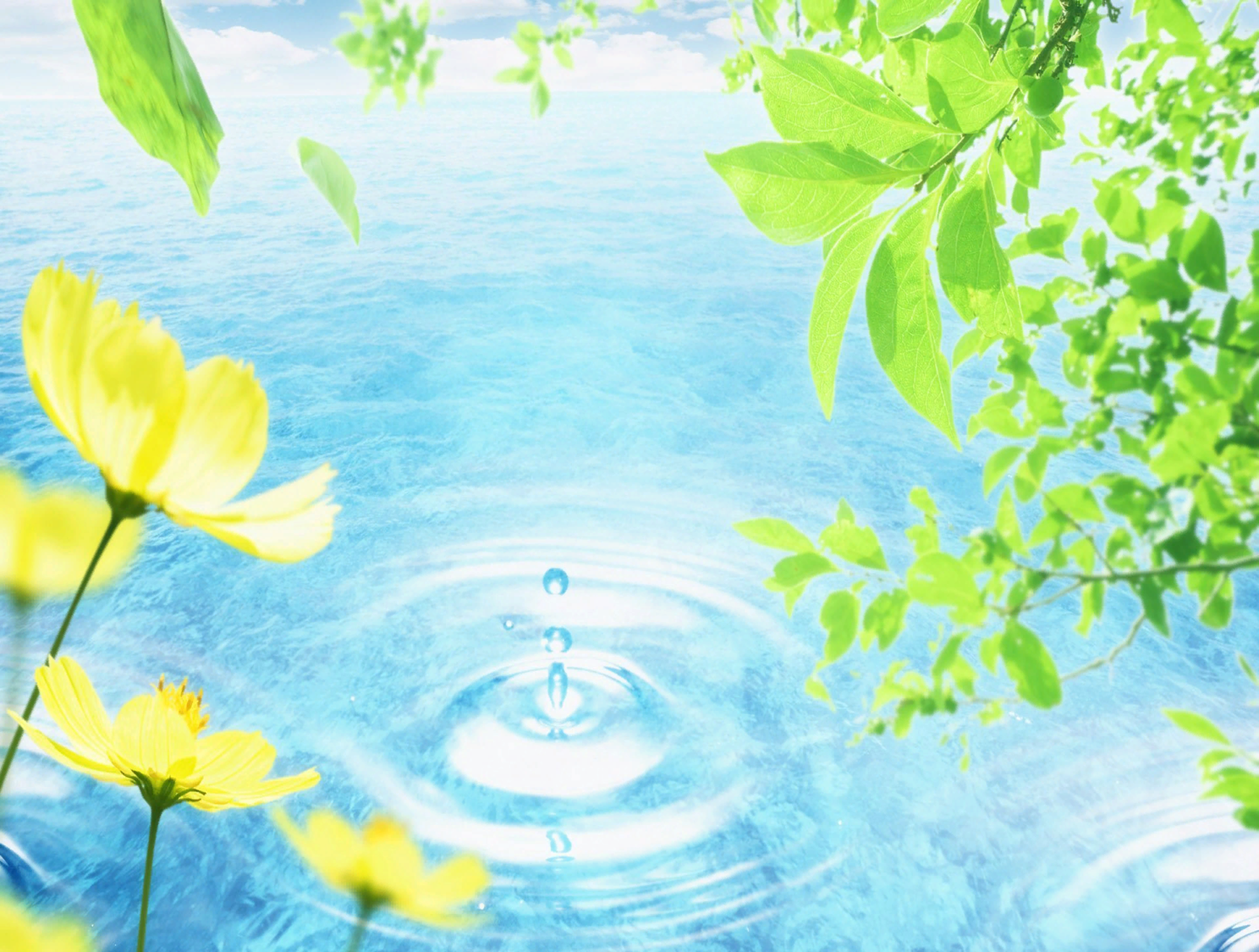 Взаимодействие с семьями    
воспитанников.

1.Просмотр с ребенком мультфильмов о воде для накопления информации о воде.
2. Консультация по теме: «Занимательные опыты и эксперименты для дошкольников».
3. Фото - выставка «Что такое вода? Для чего она нужна?»
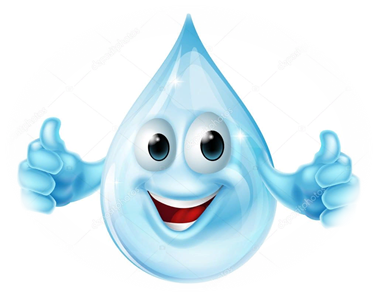 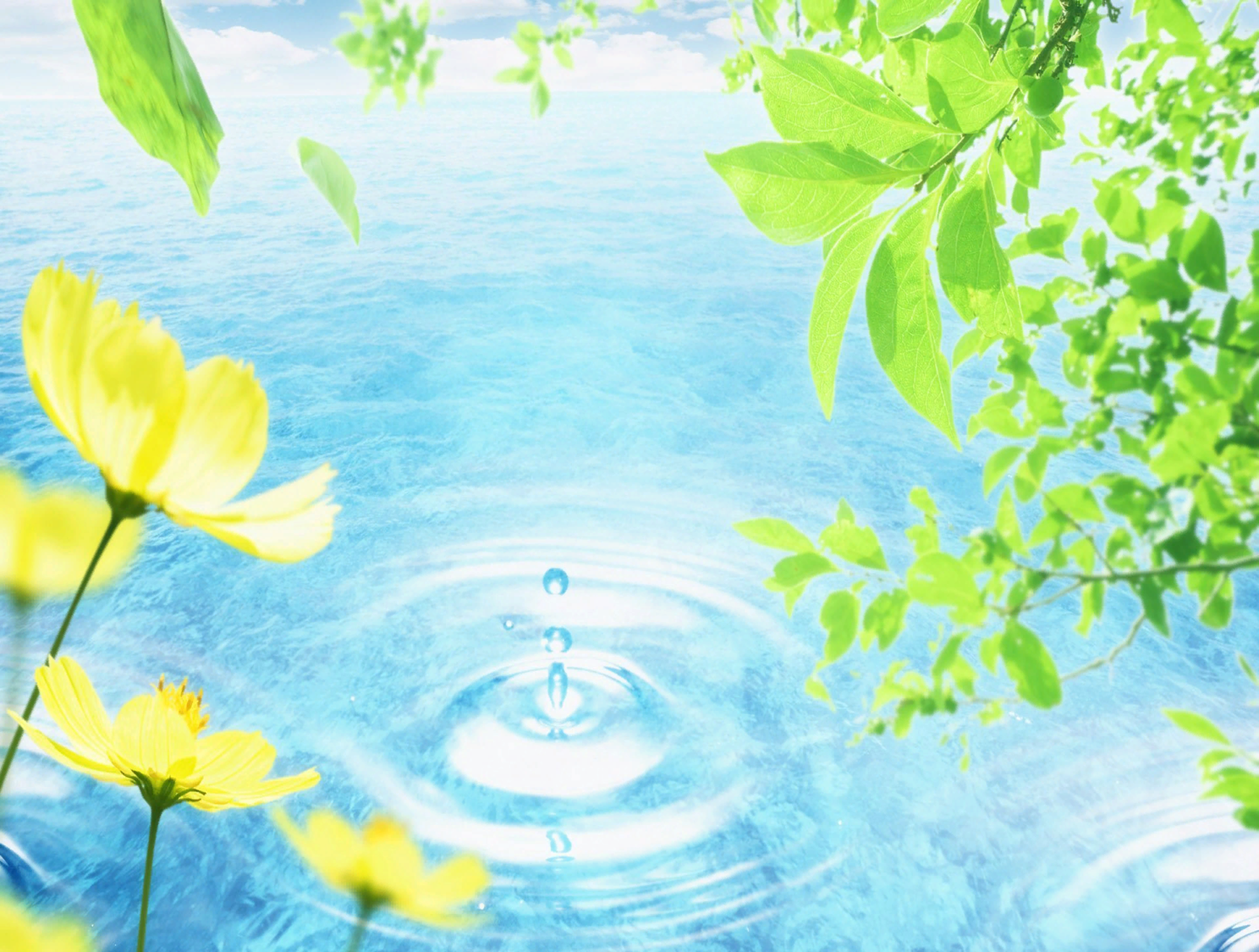 Ожидаемые                                  результаты:
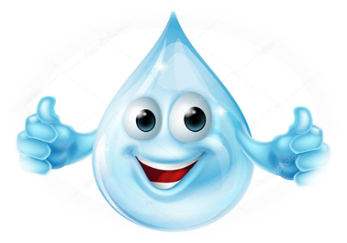 От своего проекта, я ожидаю:
1.Что дети больше узнают о воде, ее свойствах, значении и назначении. И это будет более интересно узнавать, потому что все происходит во время игры с водой. 
2.. Овладение элементарными способами практического взаимодействия с окружающей средой – водой.
 3.Развитие у детей познавательных способностей в процессе  экспериментирования.(Горячо – холодно)
 4. Расширение кругозора детей, развитие речевой активности
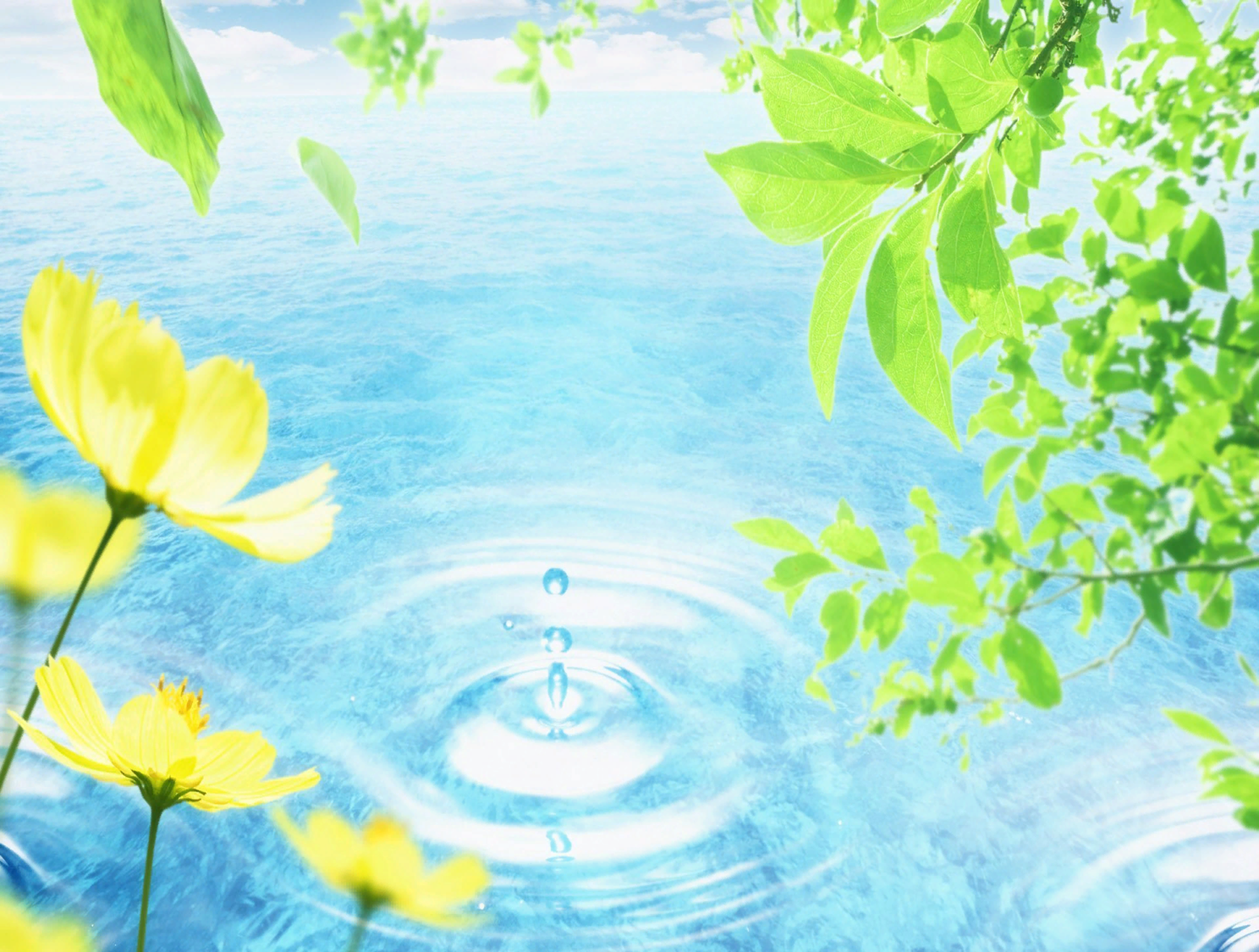 Реализация проекта
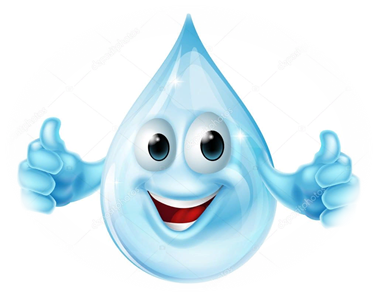 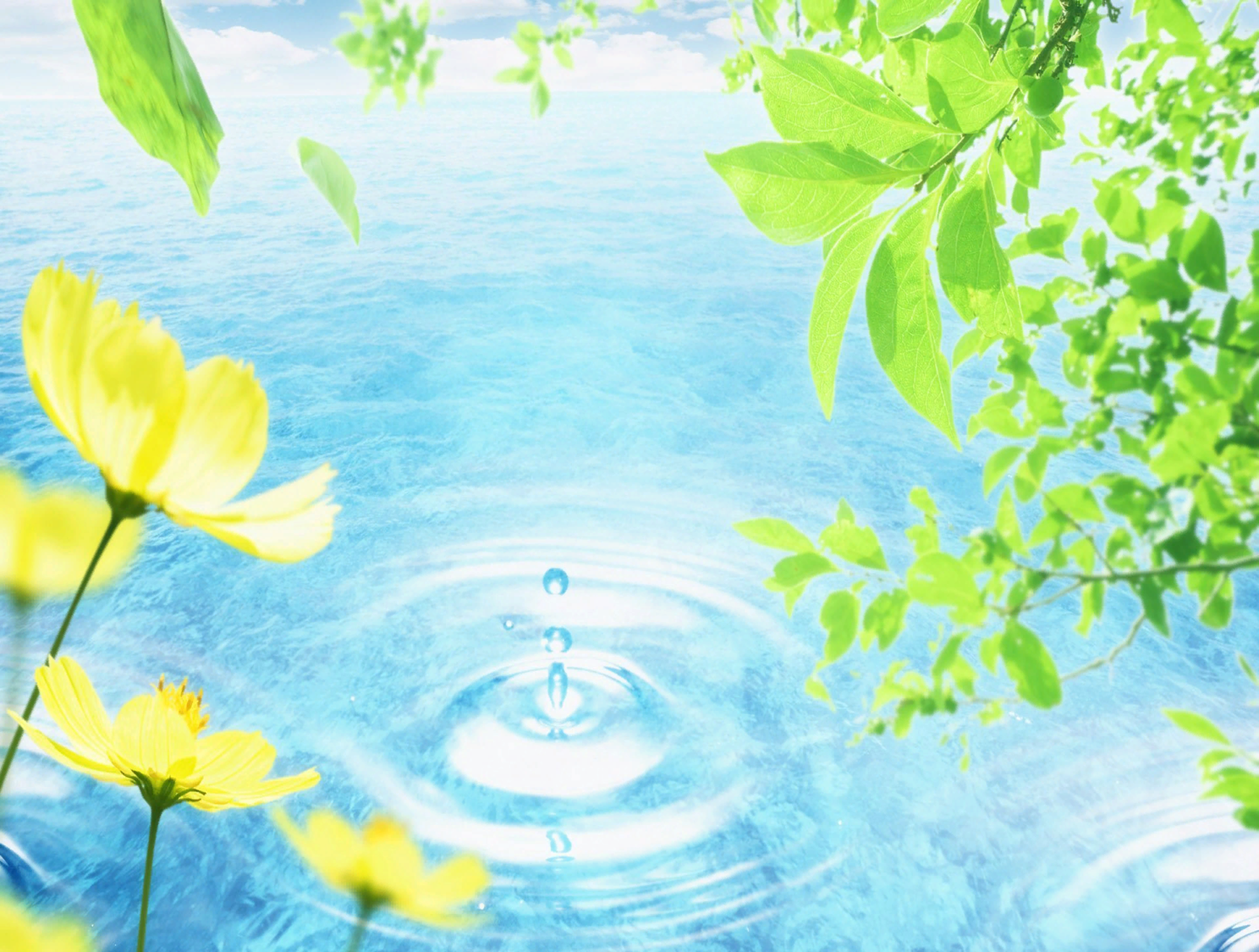 НОД по познавательному развитию. ФЭМП «Путешествие на волшебную поляну»
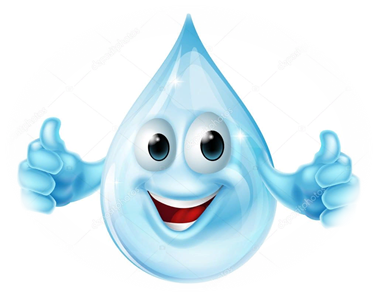 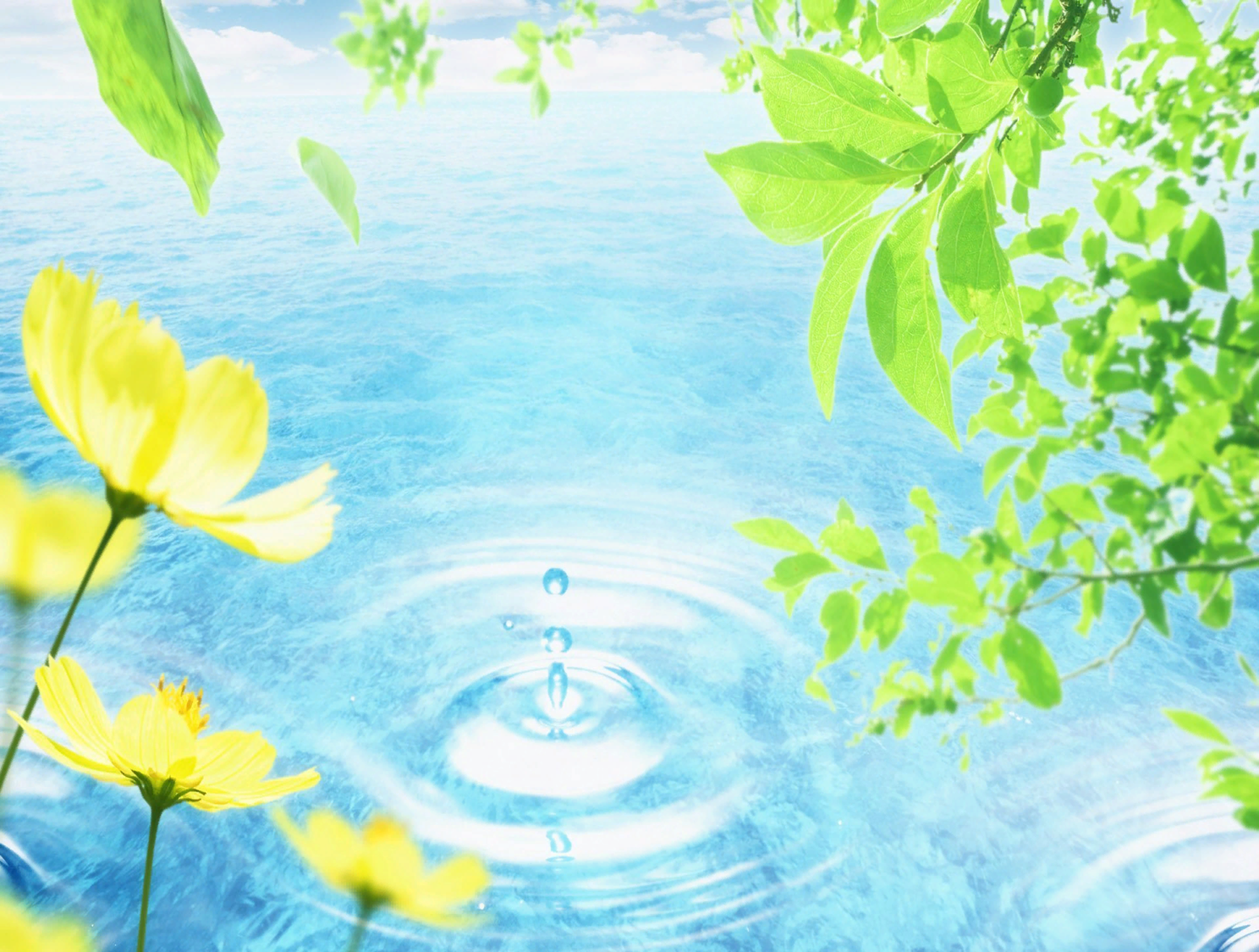 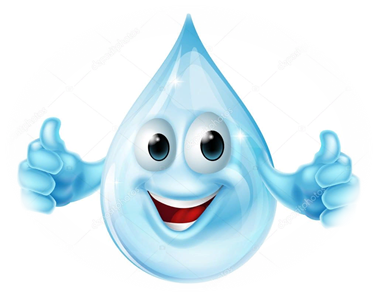 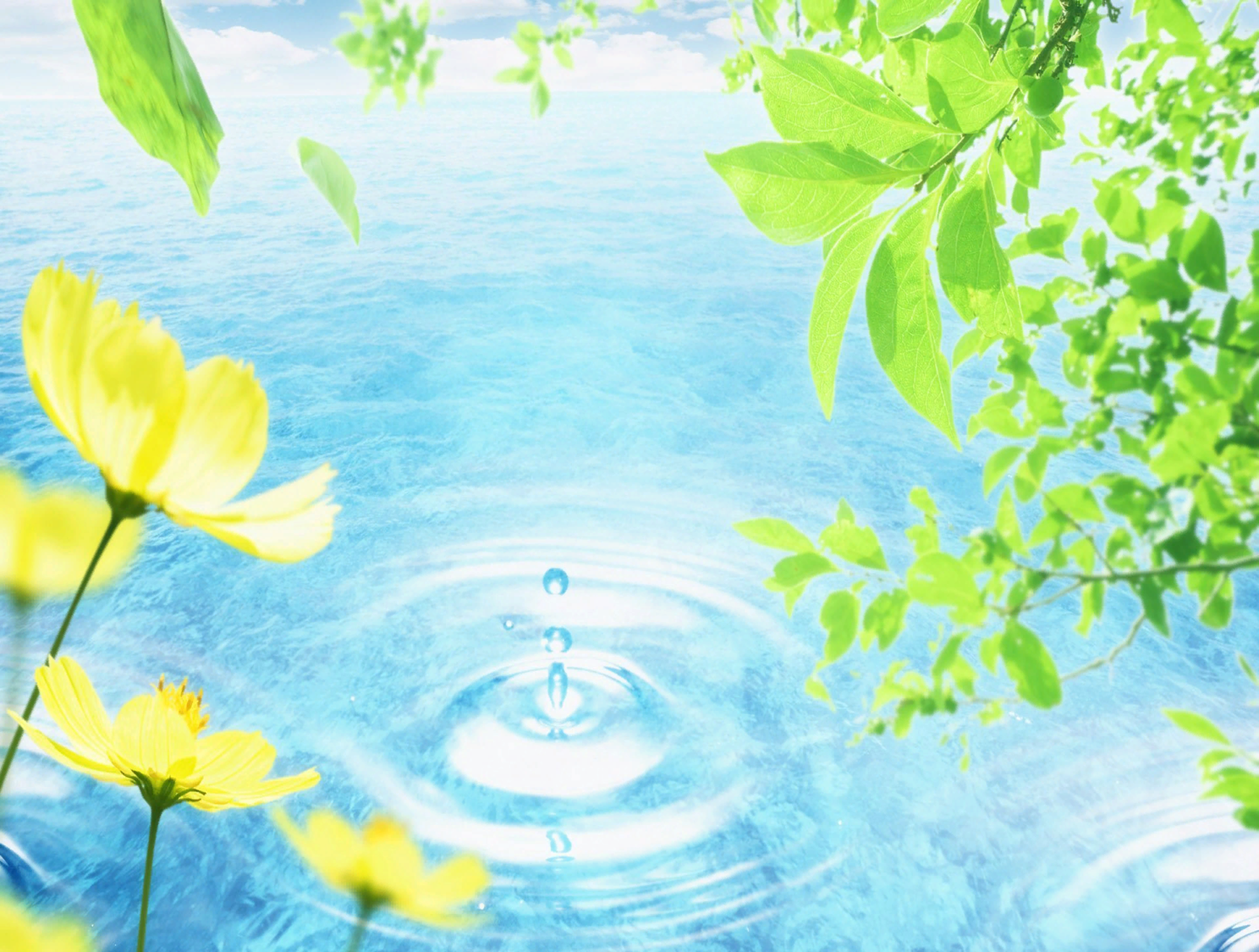 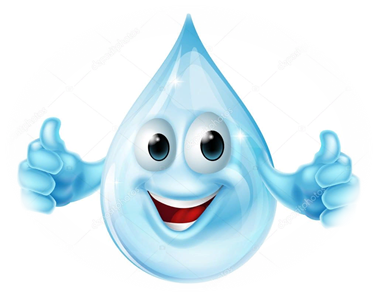 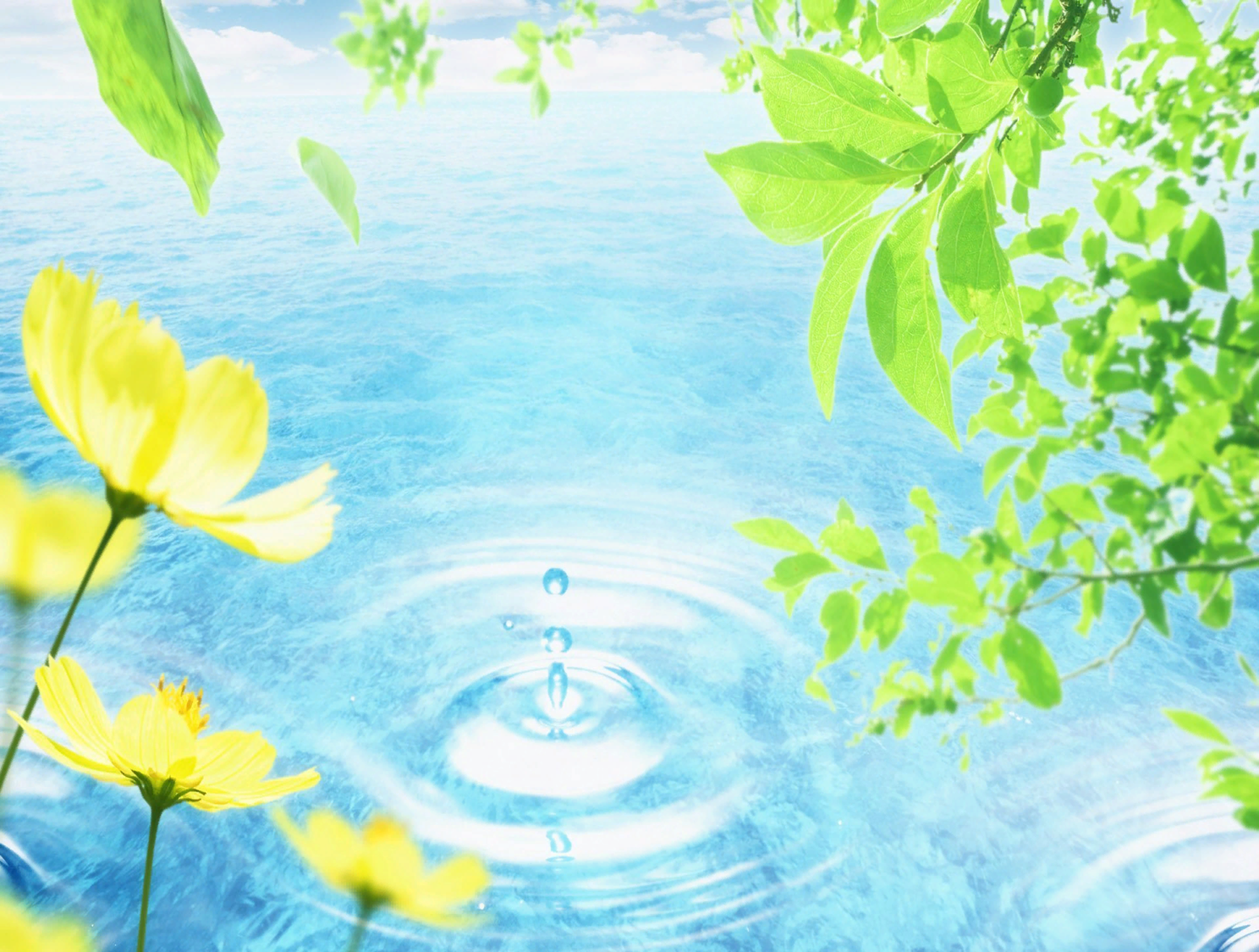 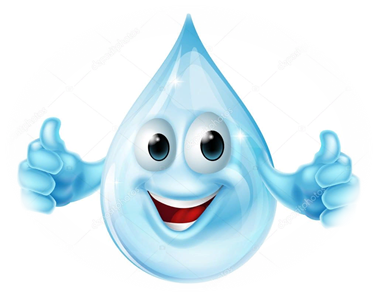 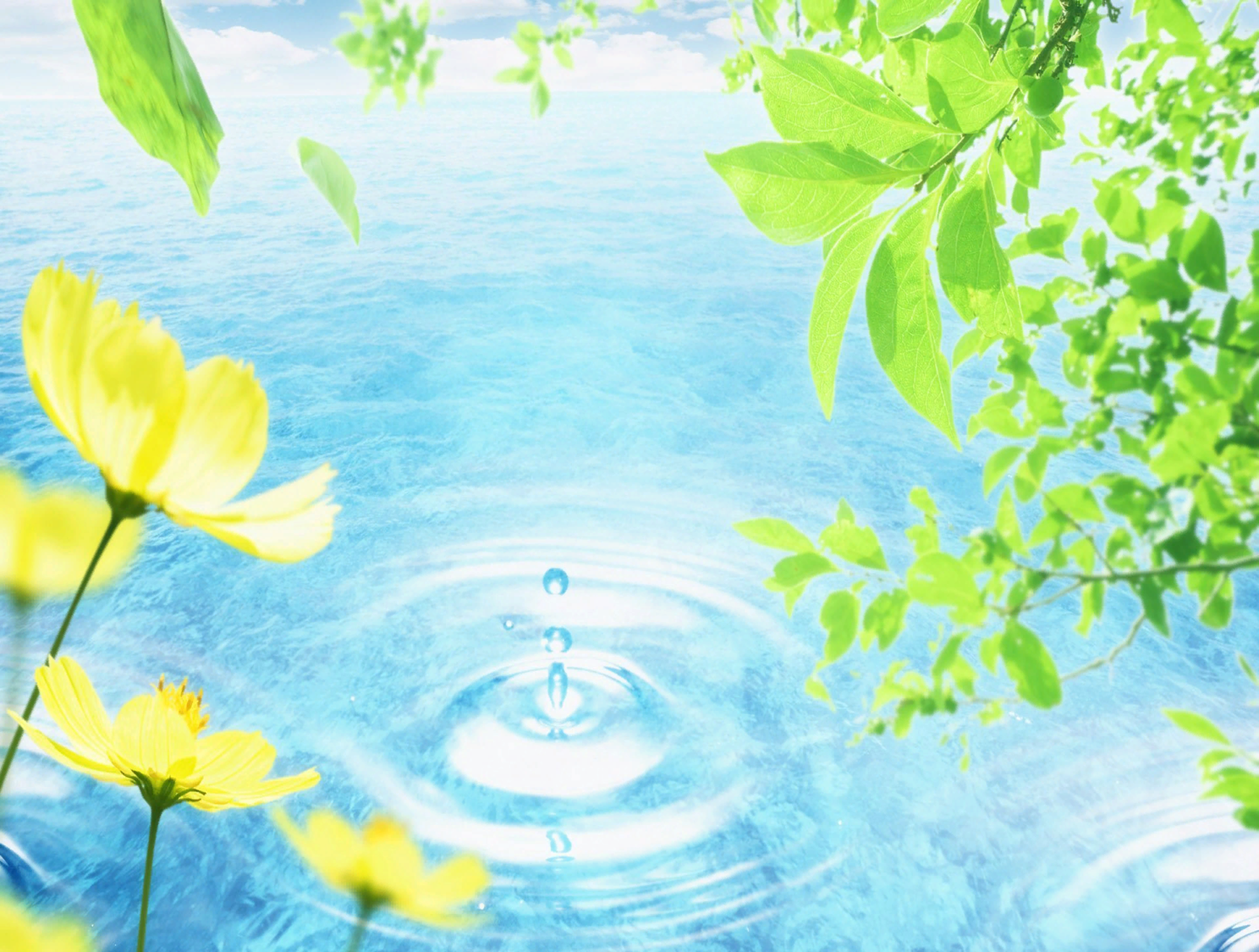 Продукт
У детей будут сформированы элементарные представления о воде, ее значении для человека, животных и растений.
Дети узнают о свойствах воды (прозрачная, льется, без запаха, без вкуса) в процессе практических опытов с водой.
У детей будут формироваться познавательные способности в процессе исследовательской деятельности, практических опытов с водой.
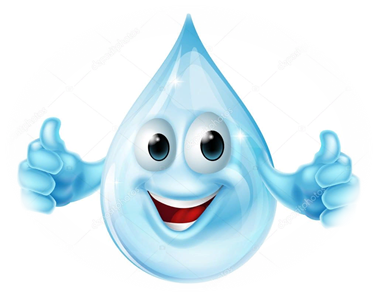 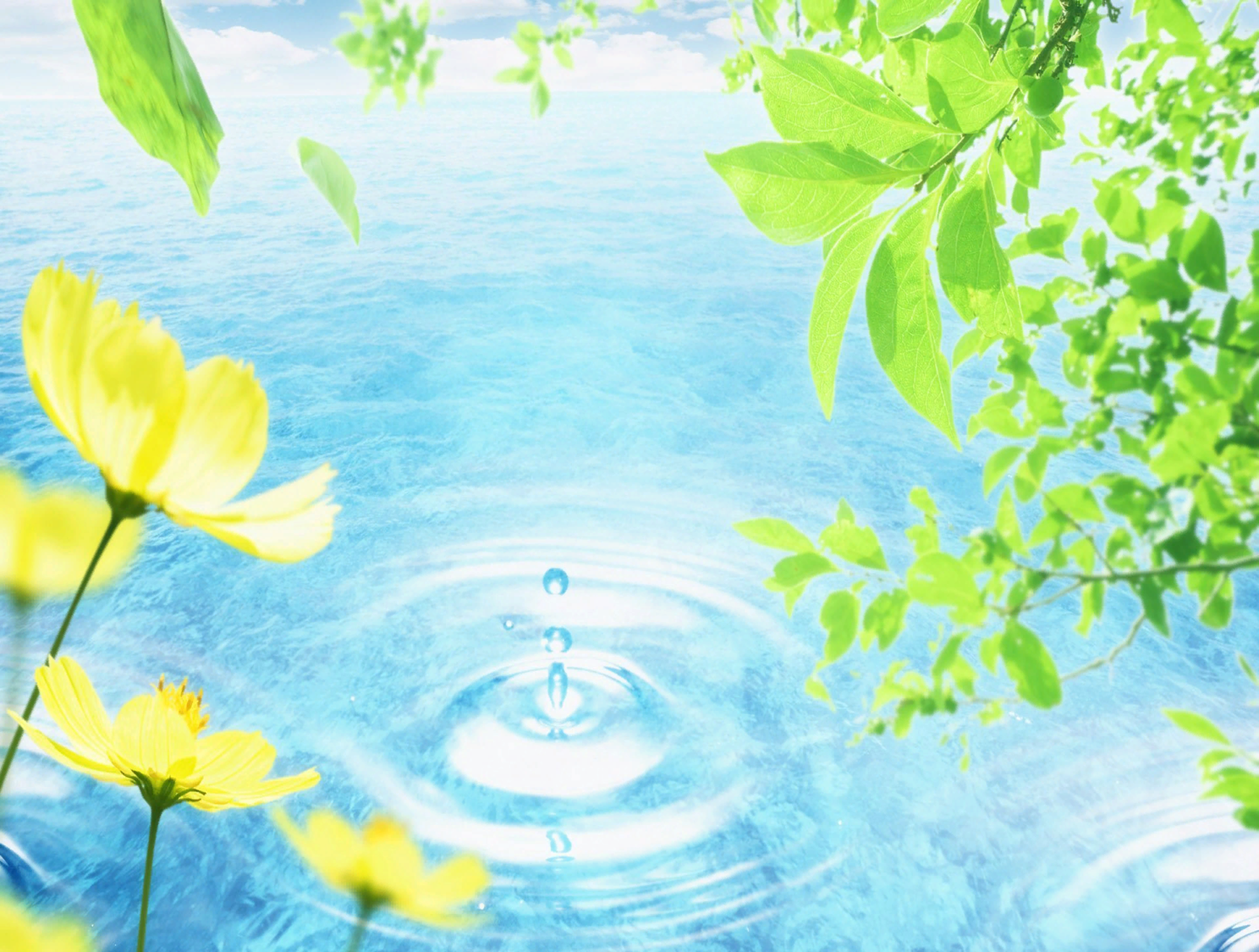 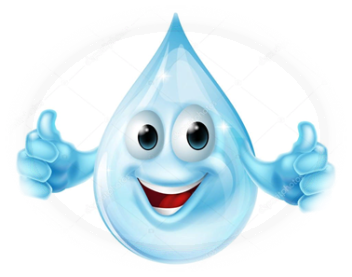 «Художественно- эстетическое  развитие»,
 раздел: рисование
во второй младшей группе 
ема:    «Дождик,дождик,   кап,кап,кап…»
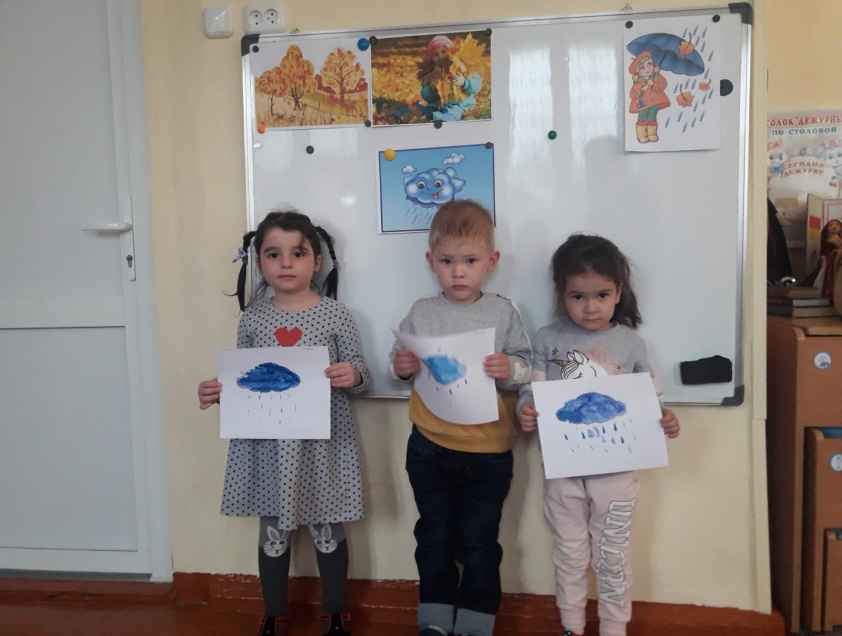 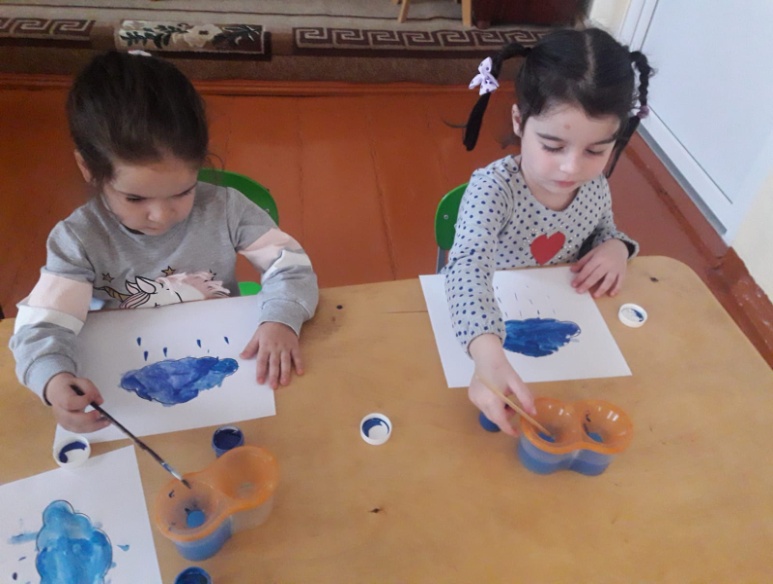 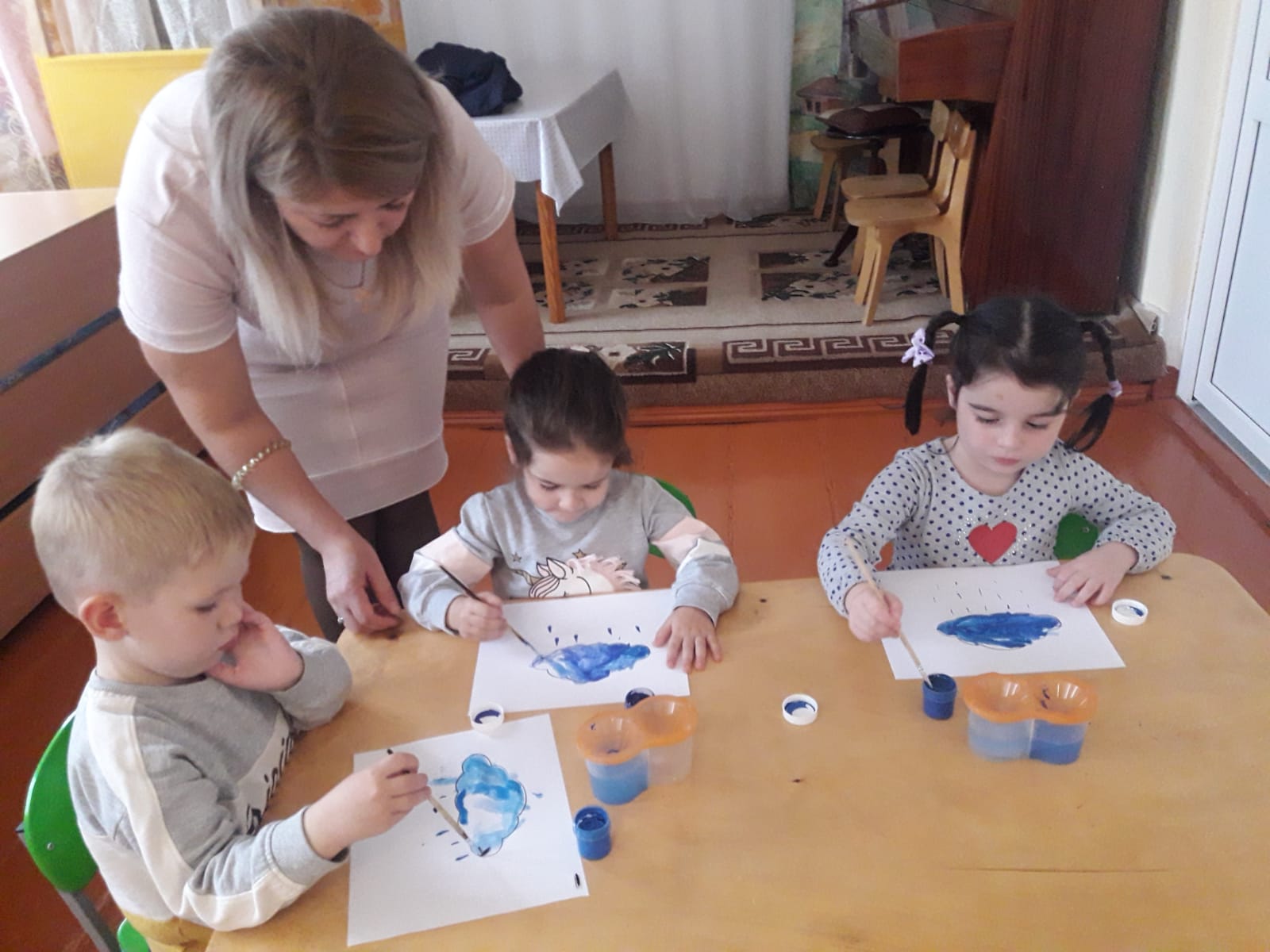 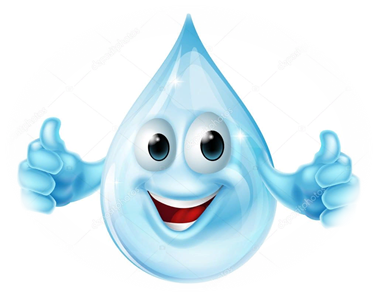 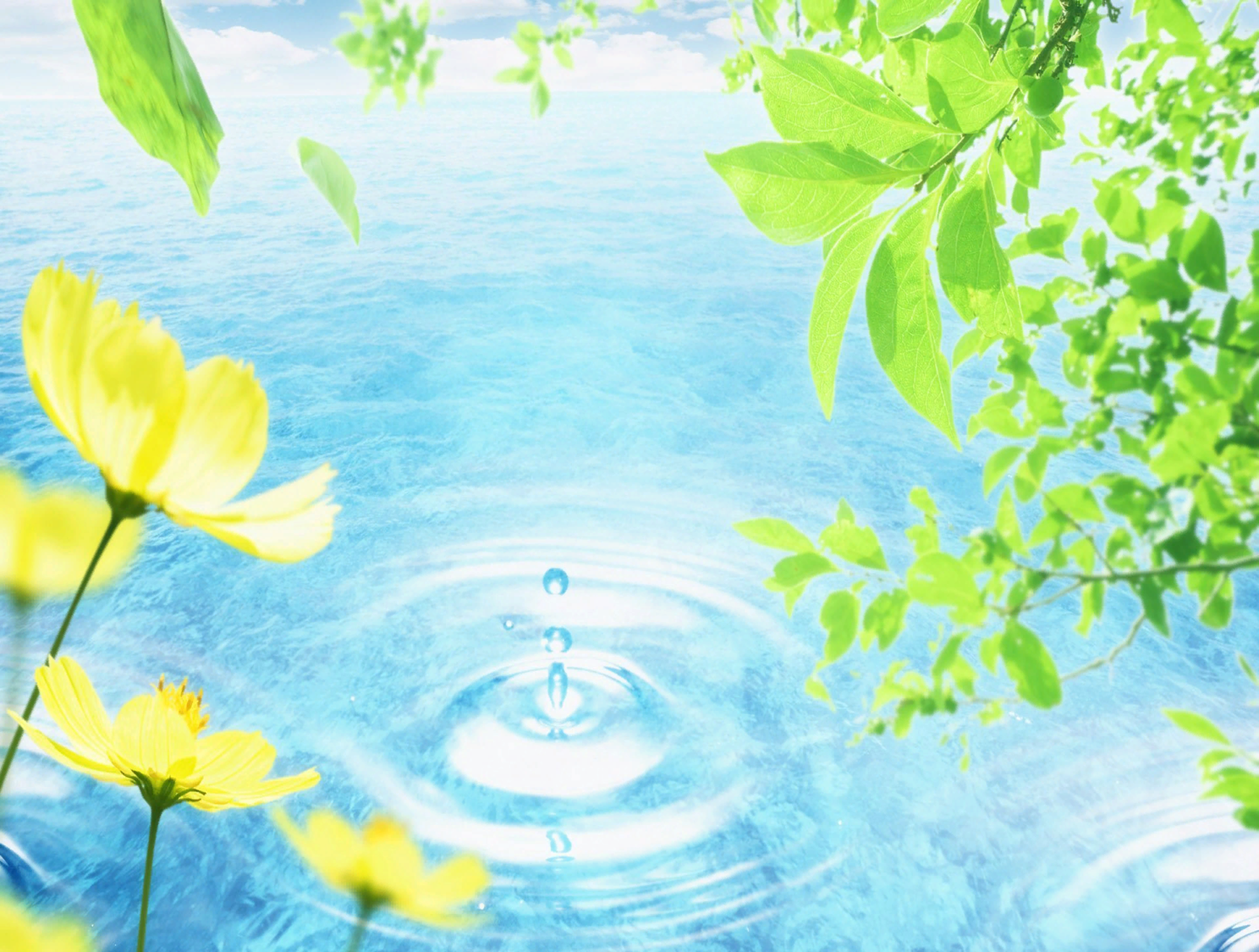 «Познавательное развитие»
                во второй младшей группе
 
               Тема: «Волшебница вода»
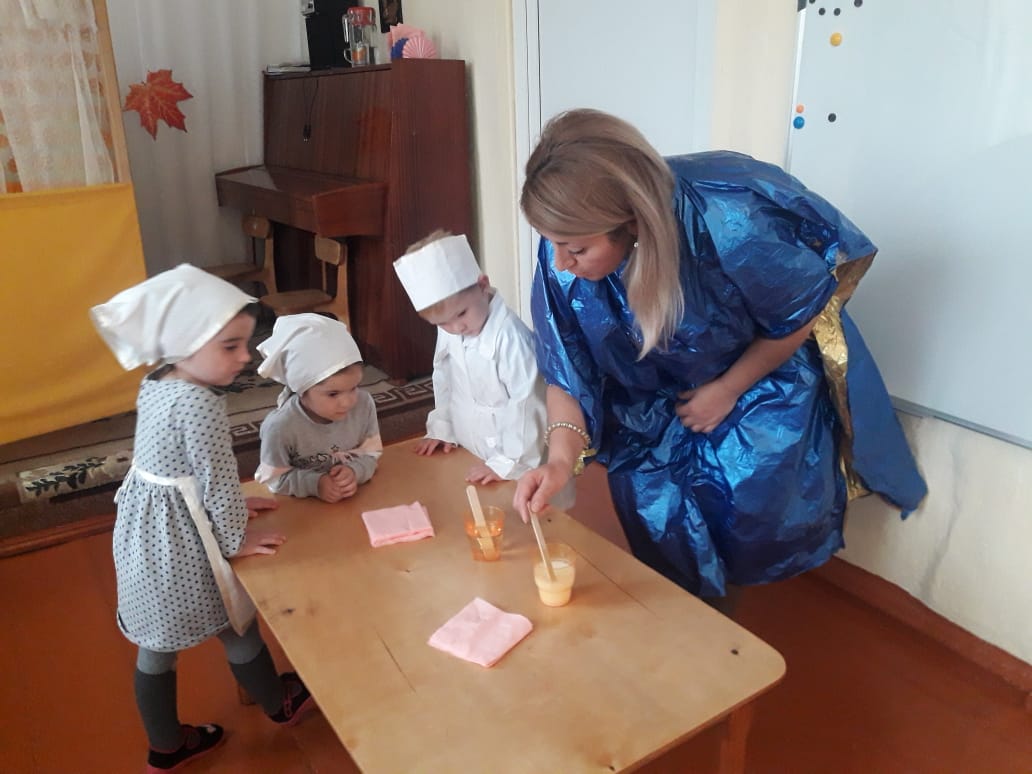 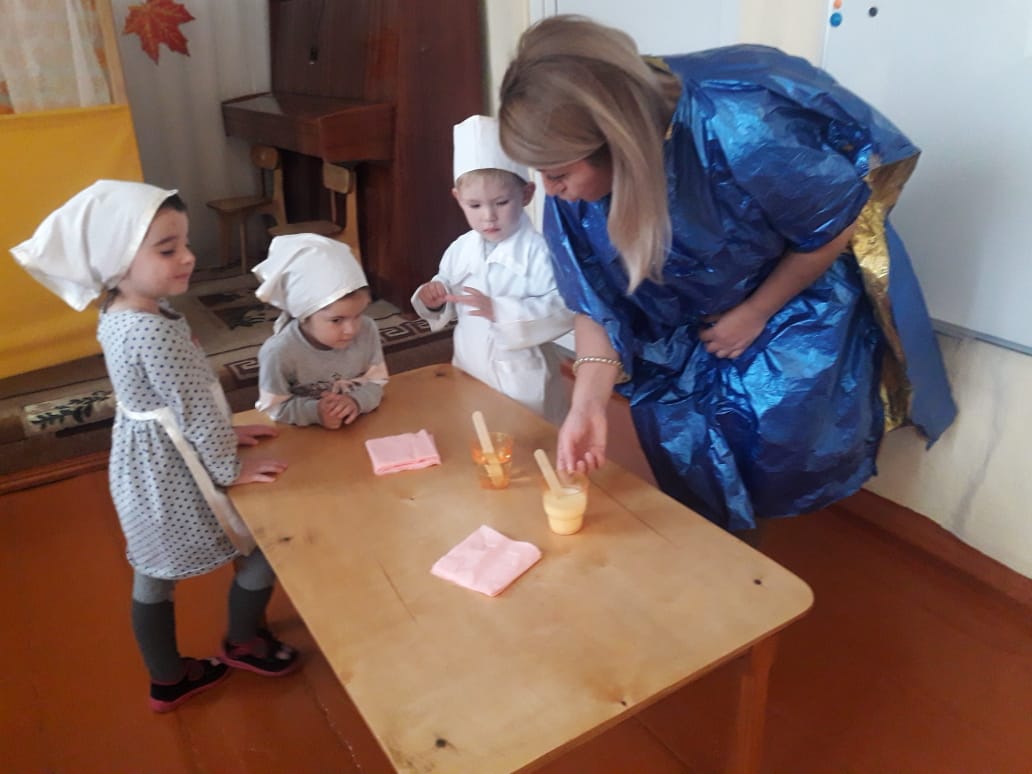 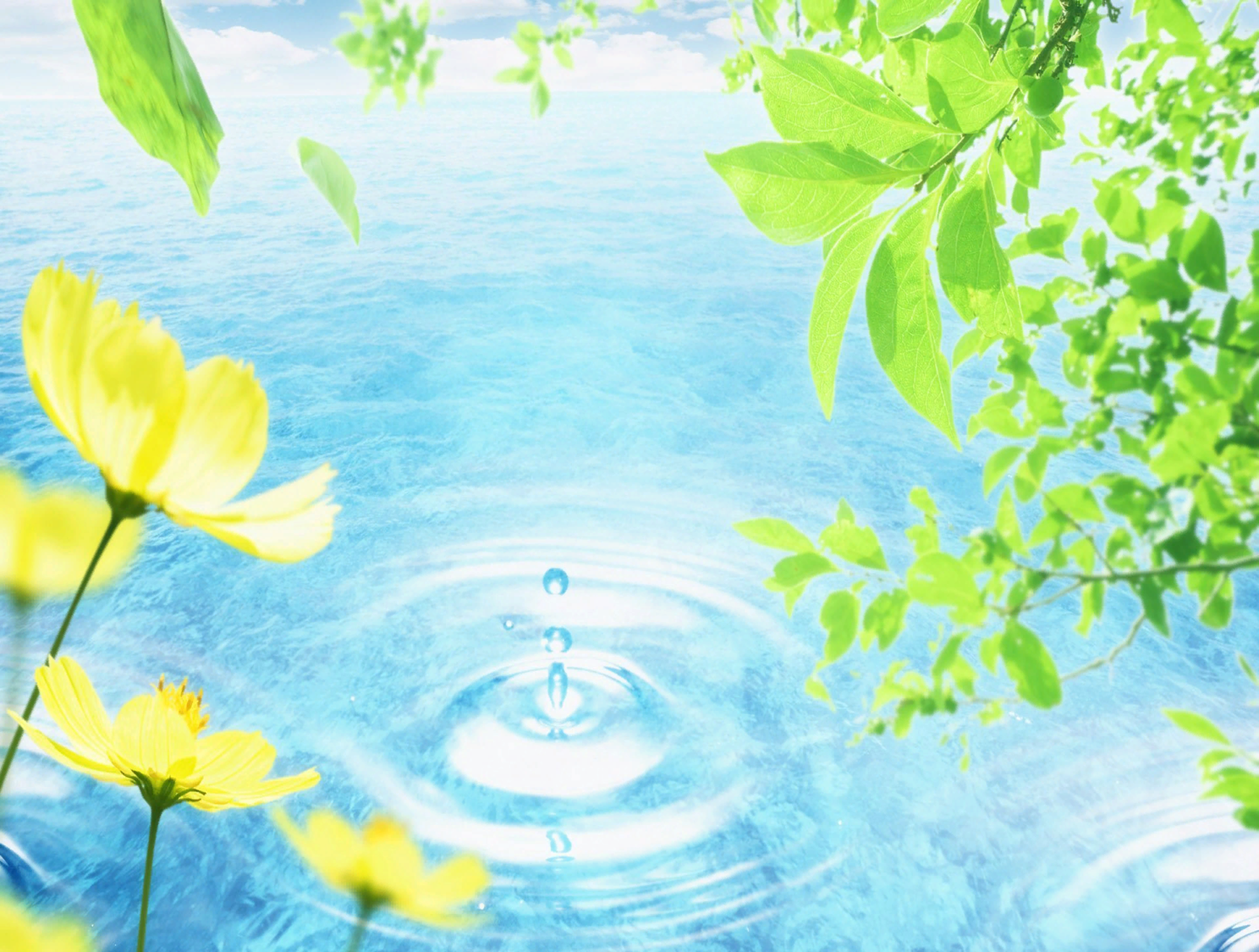 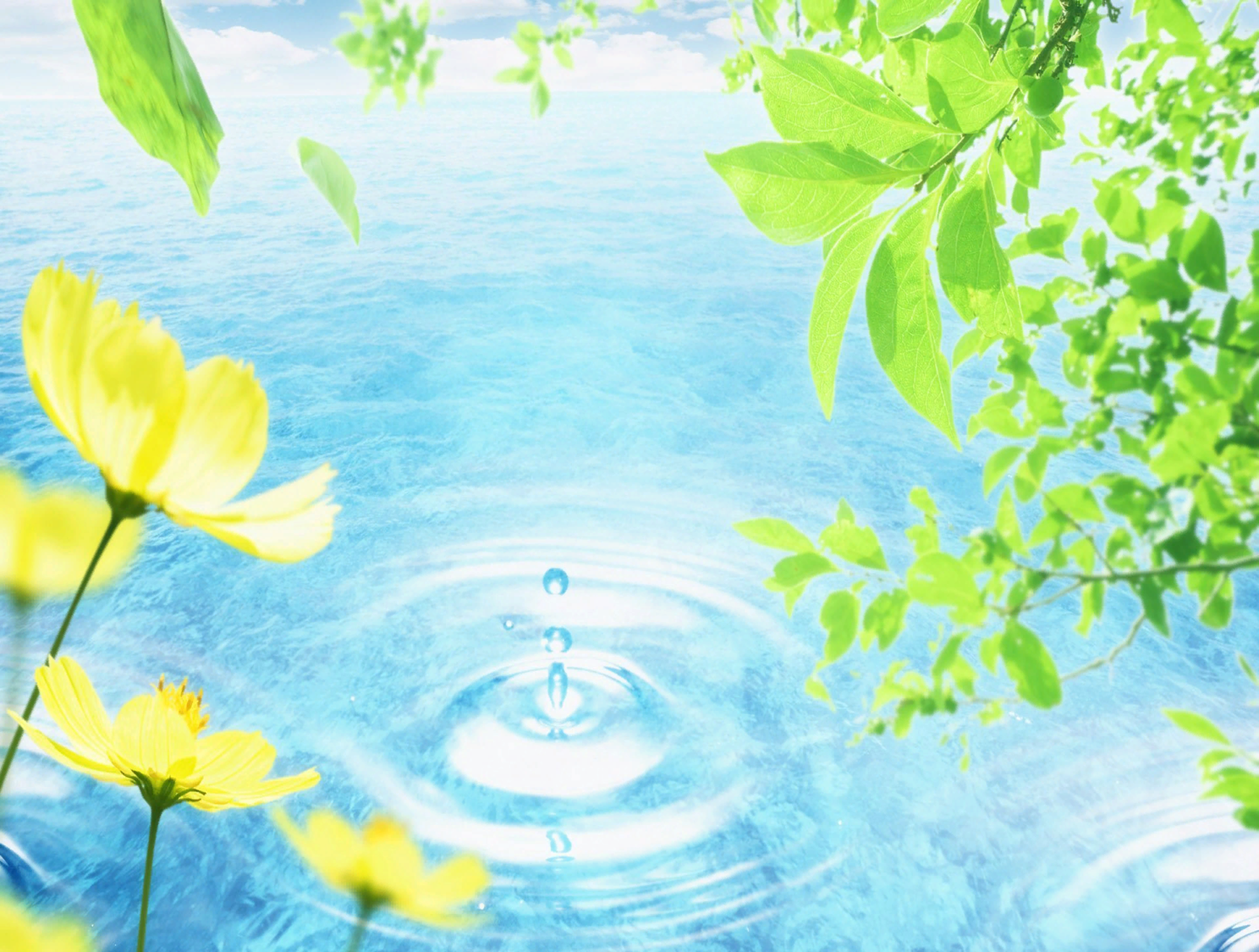 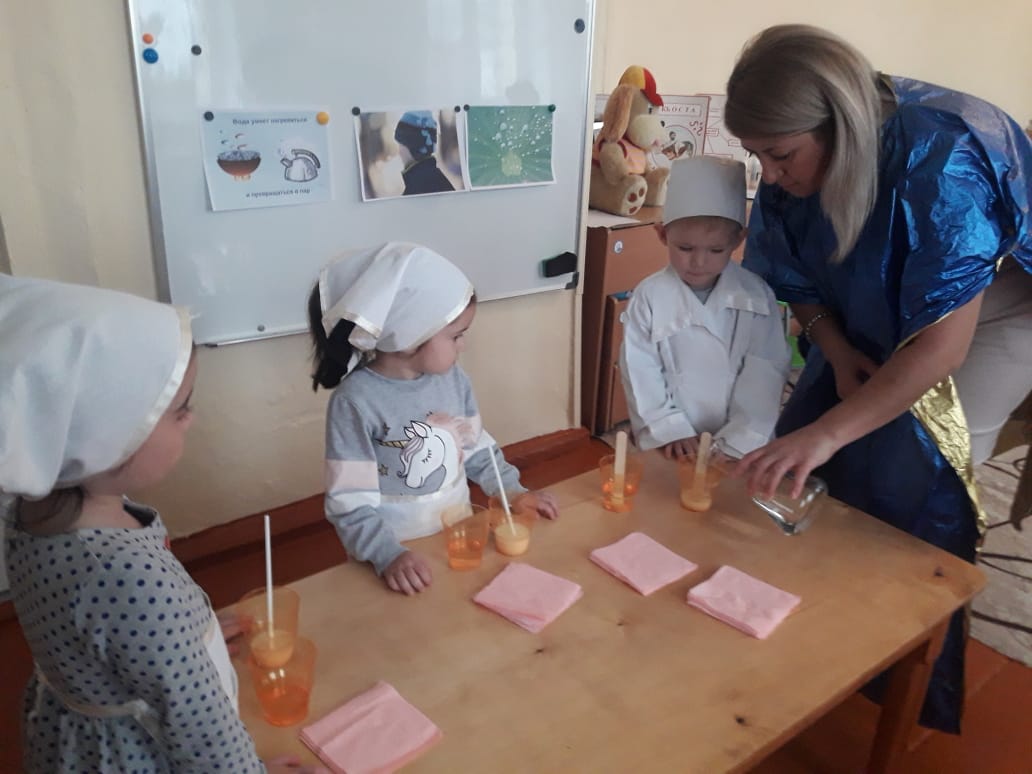 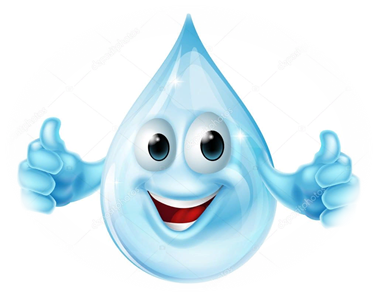 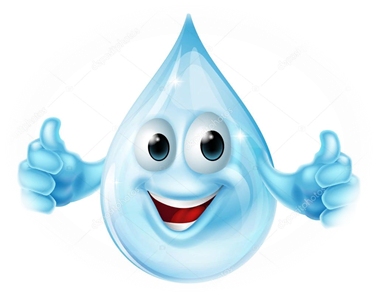 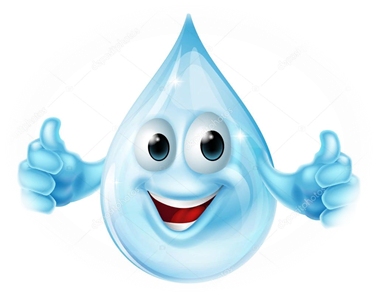 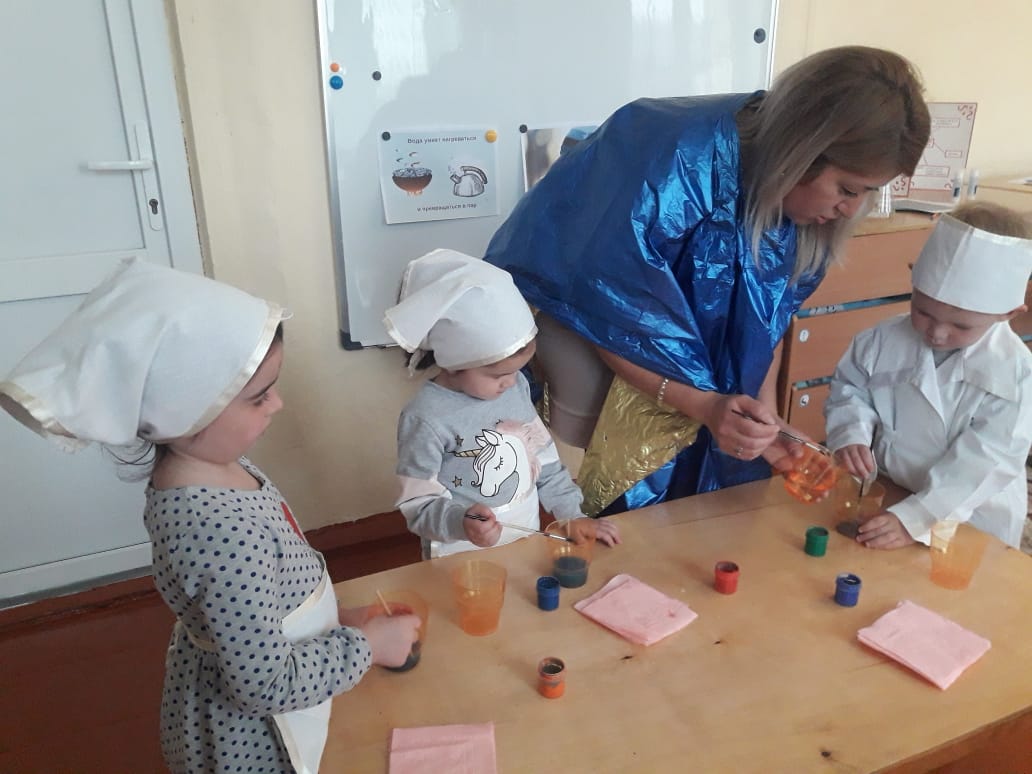 »
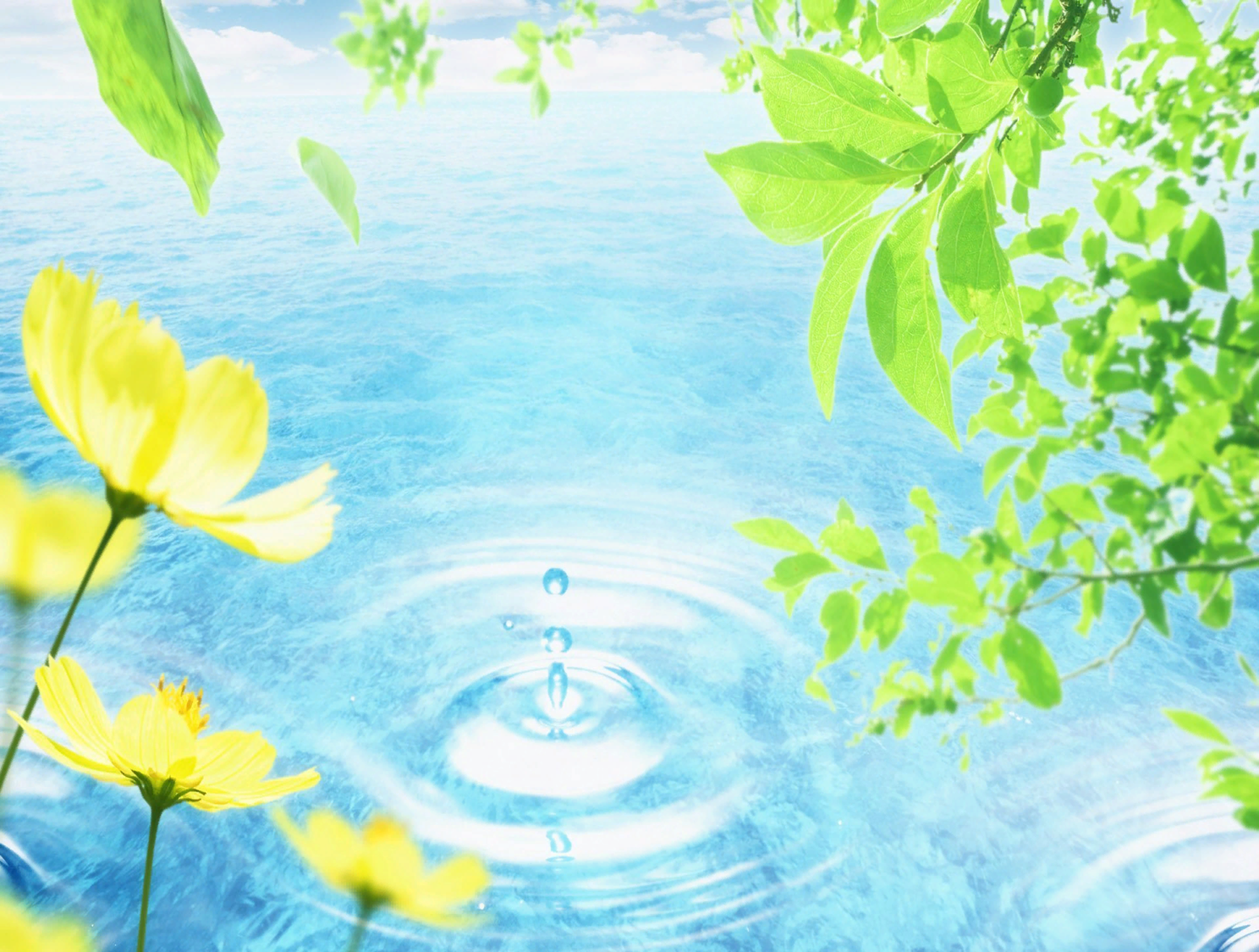 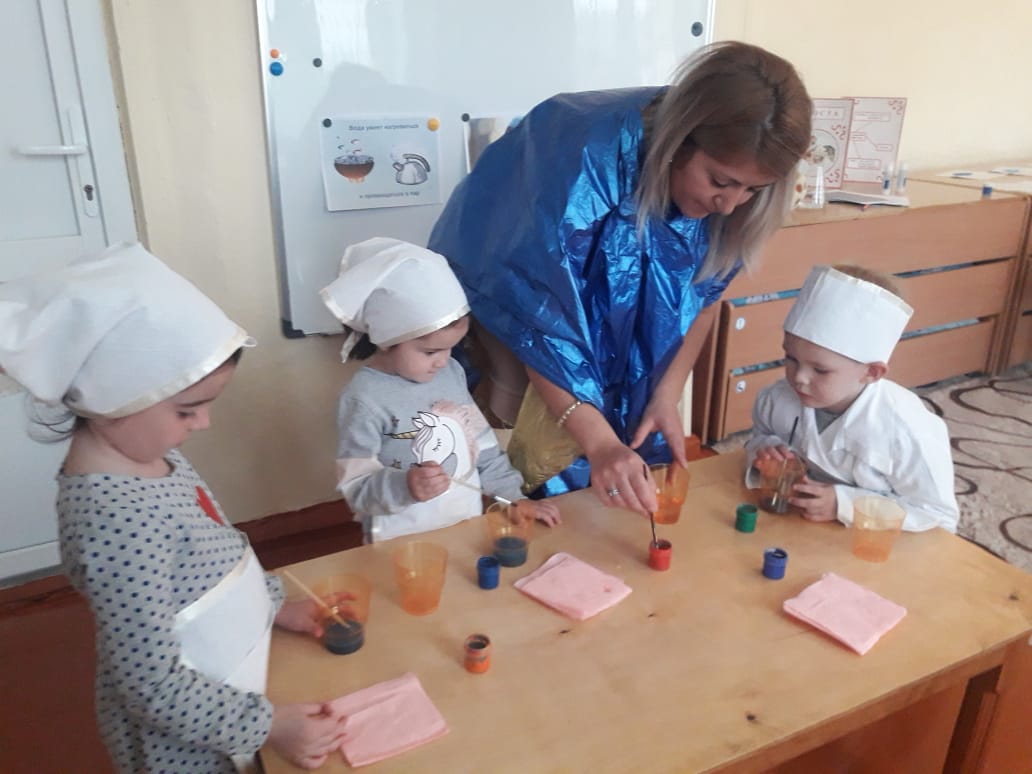 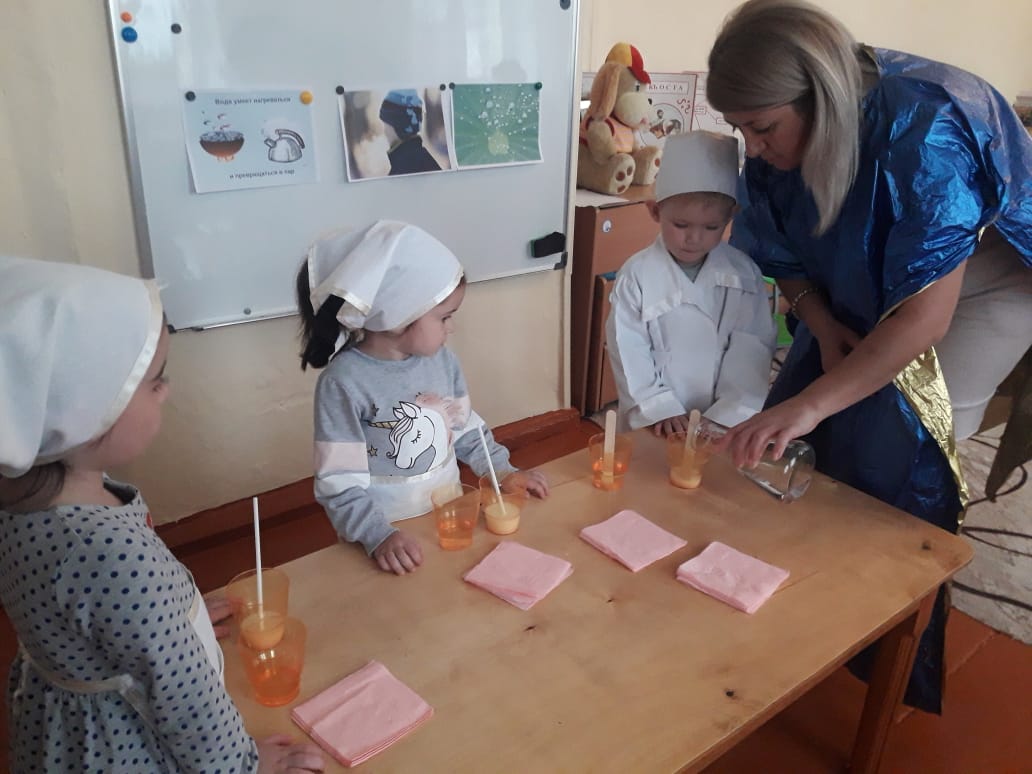 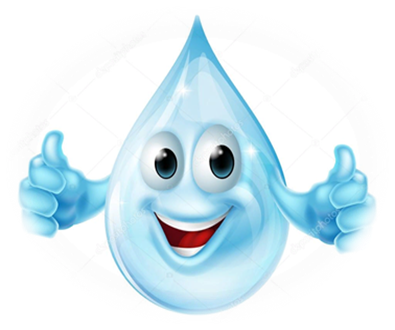 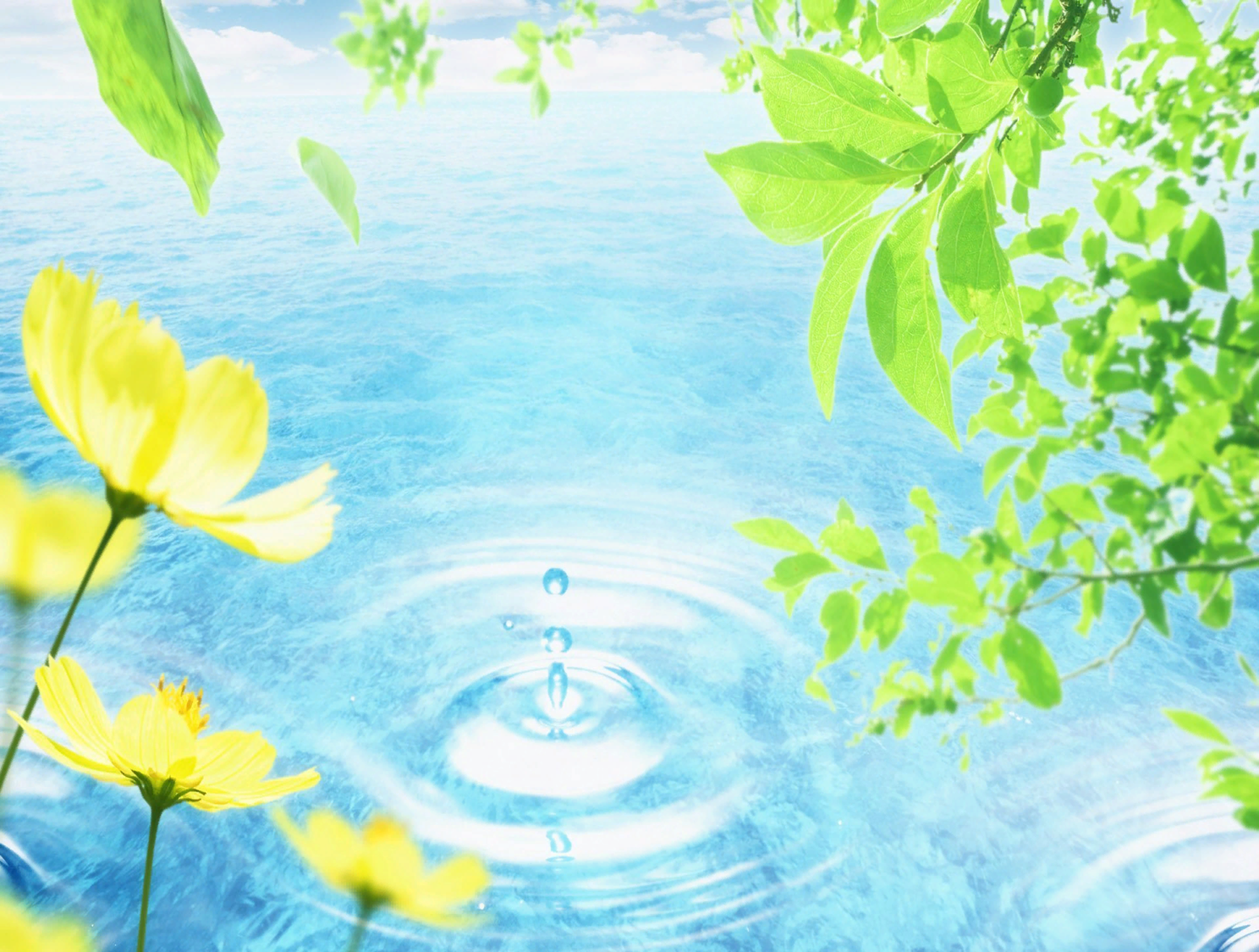 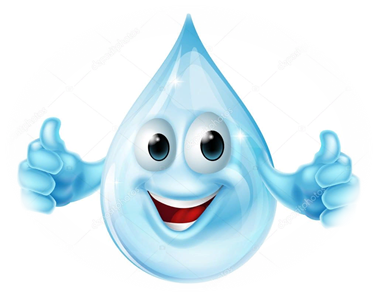 «Познавательное развитие». 
Раздел: ФЭМП, во второй младшей группе.
«Путешествие на волшебную поляну»
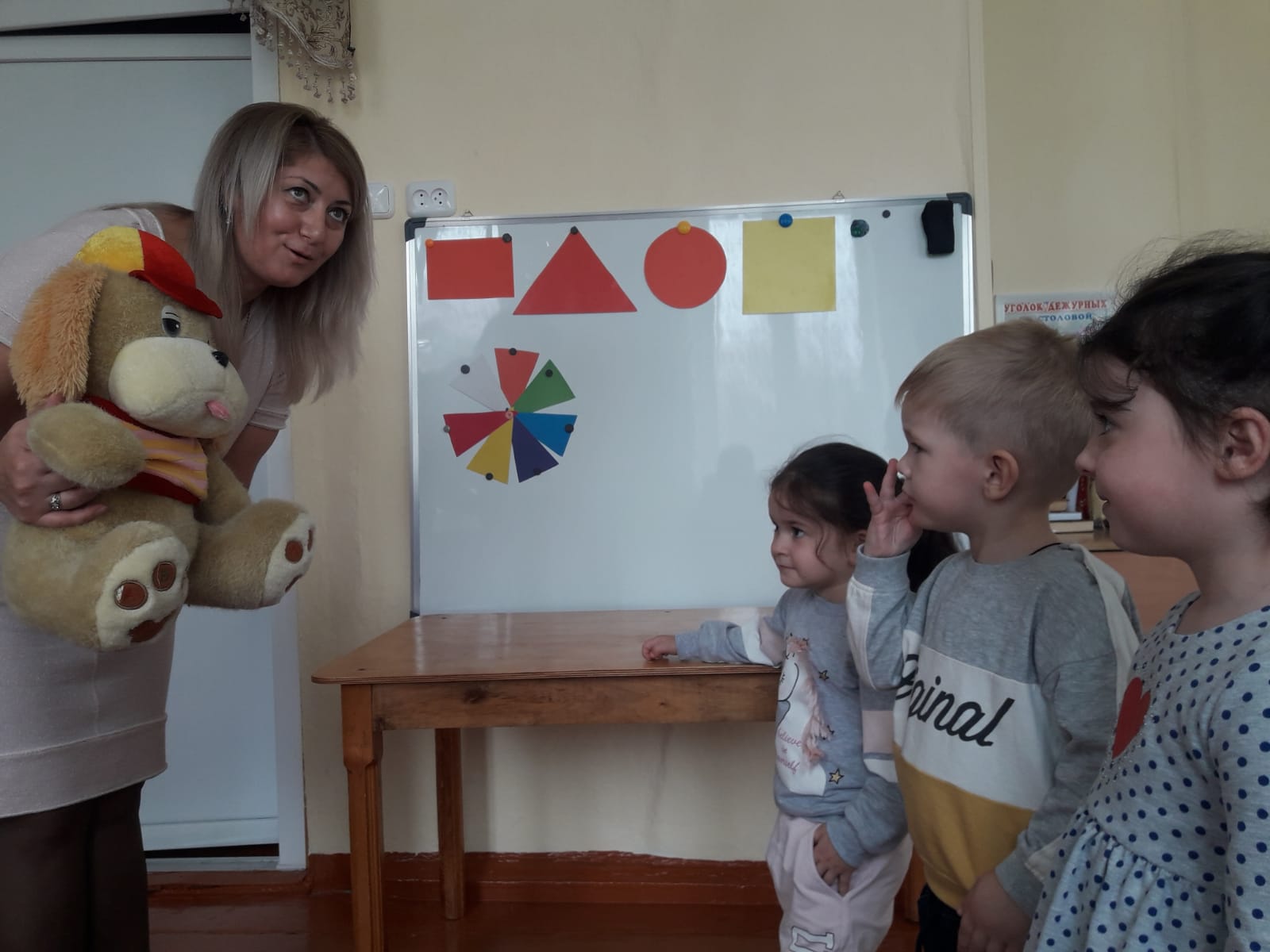 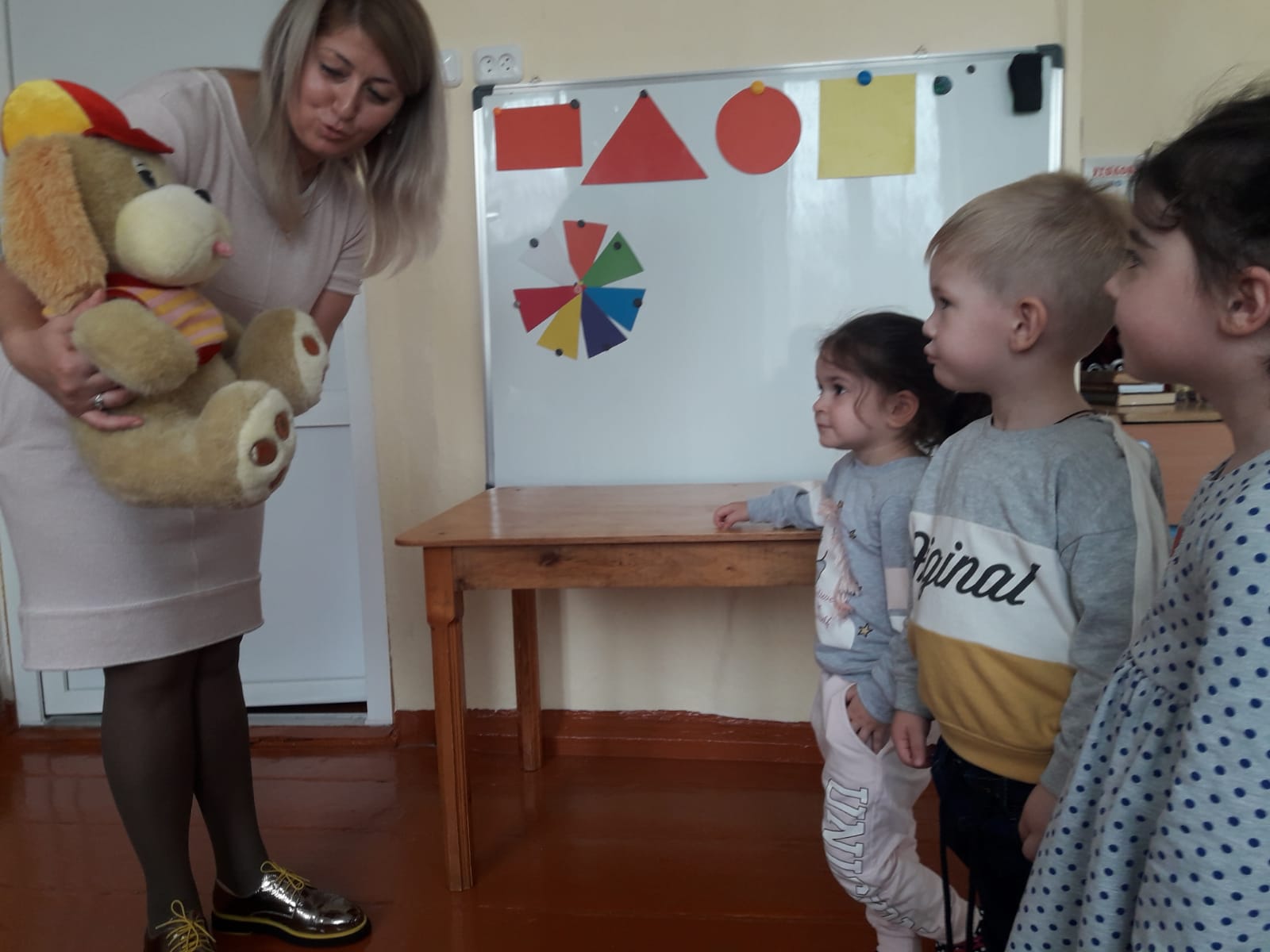 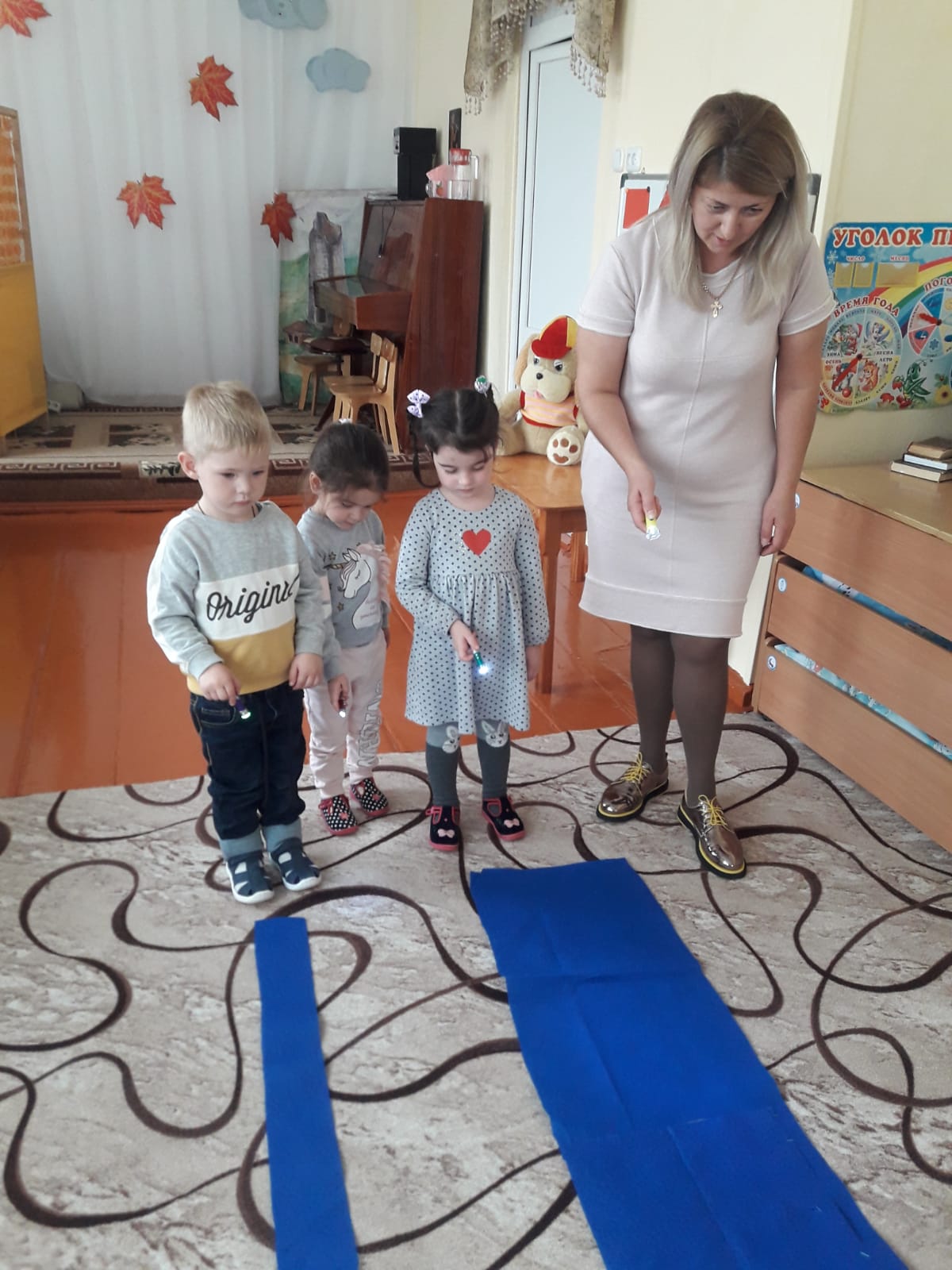 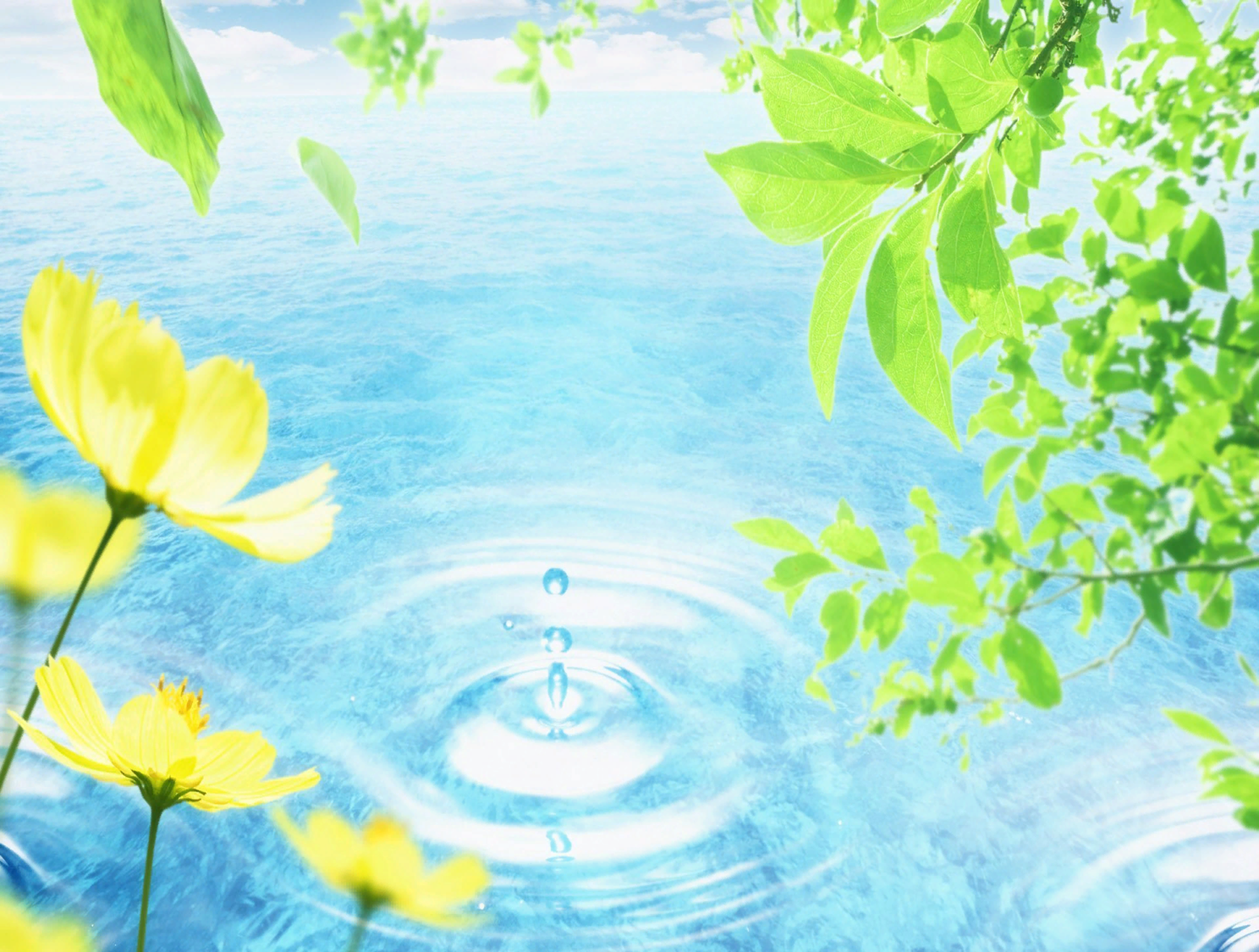 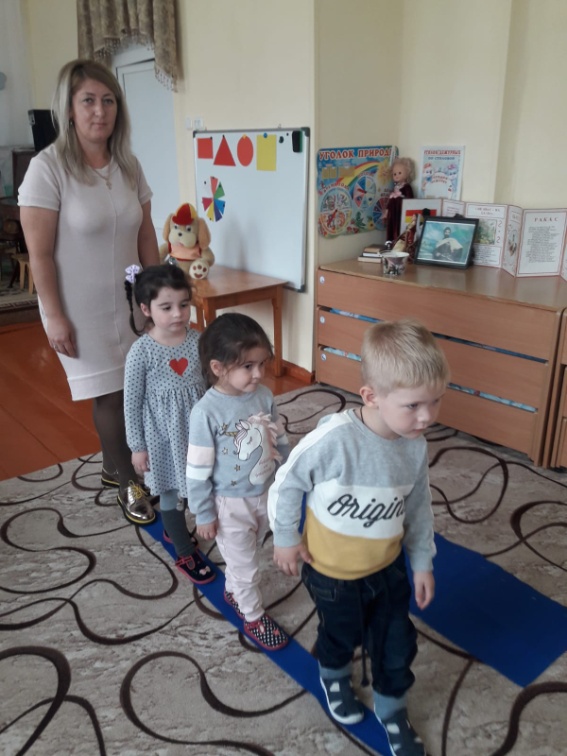 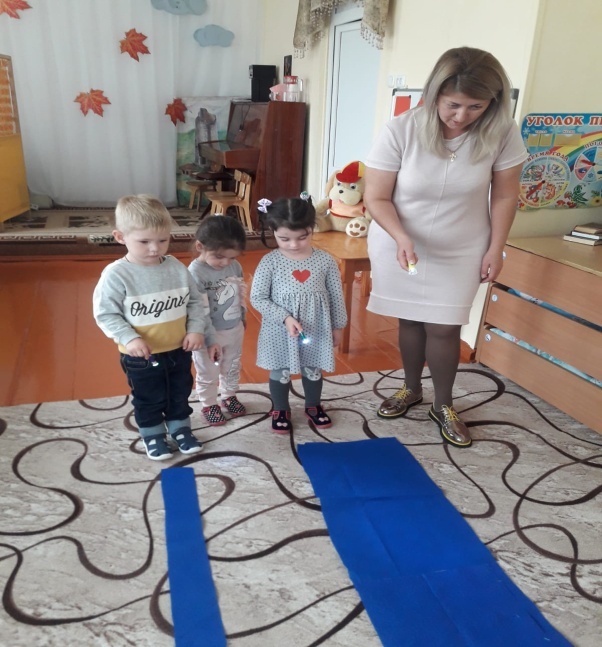 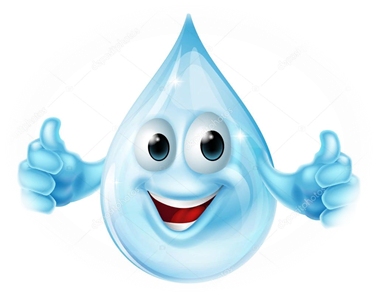 .
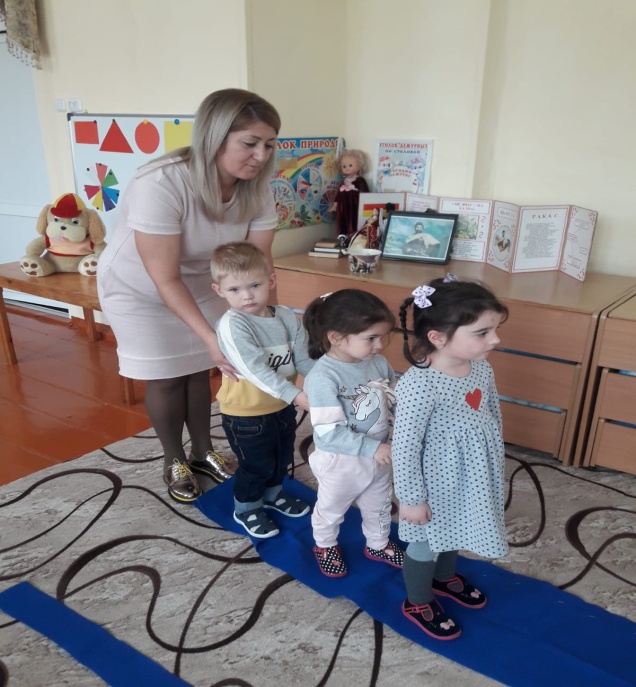 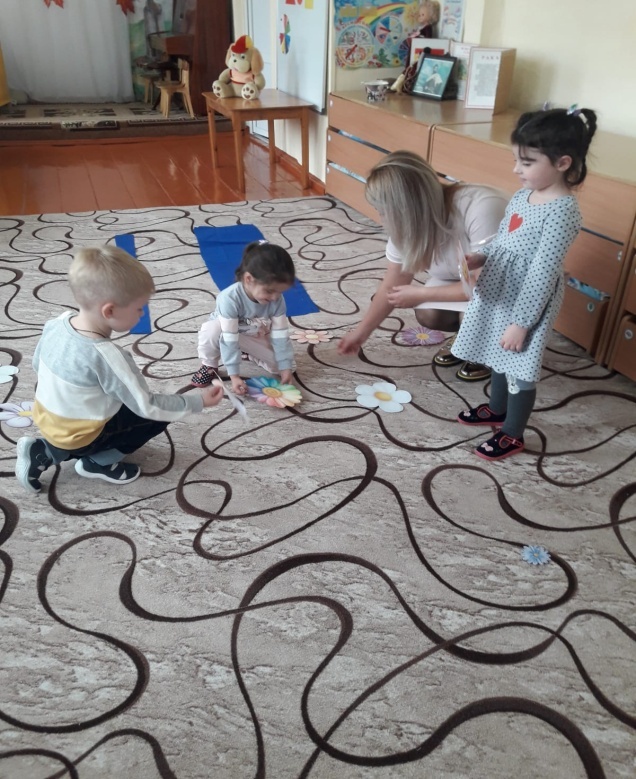 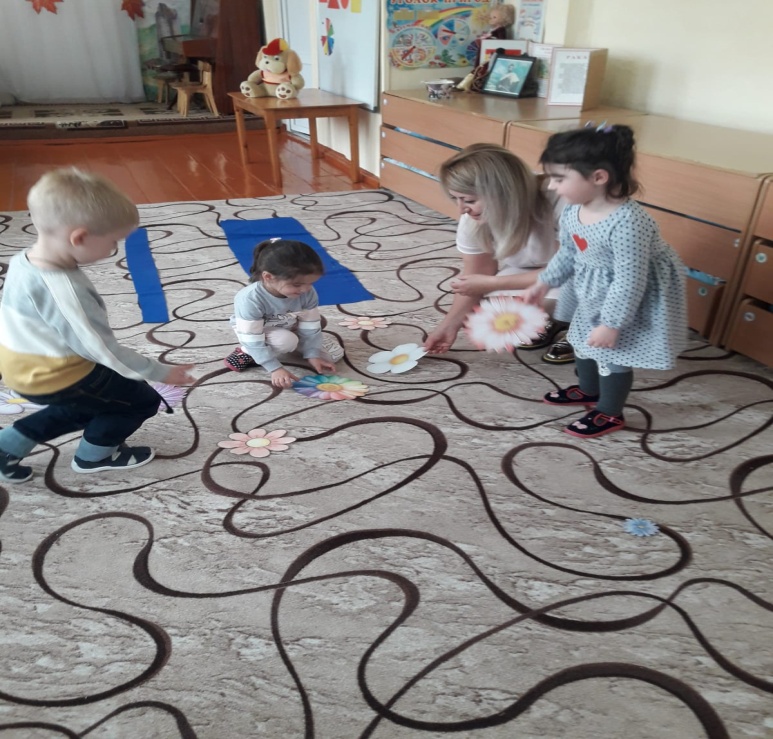 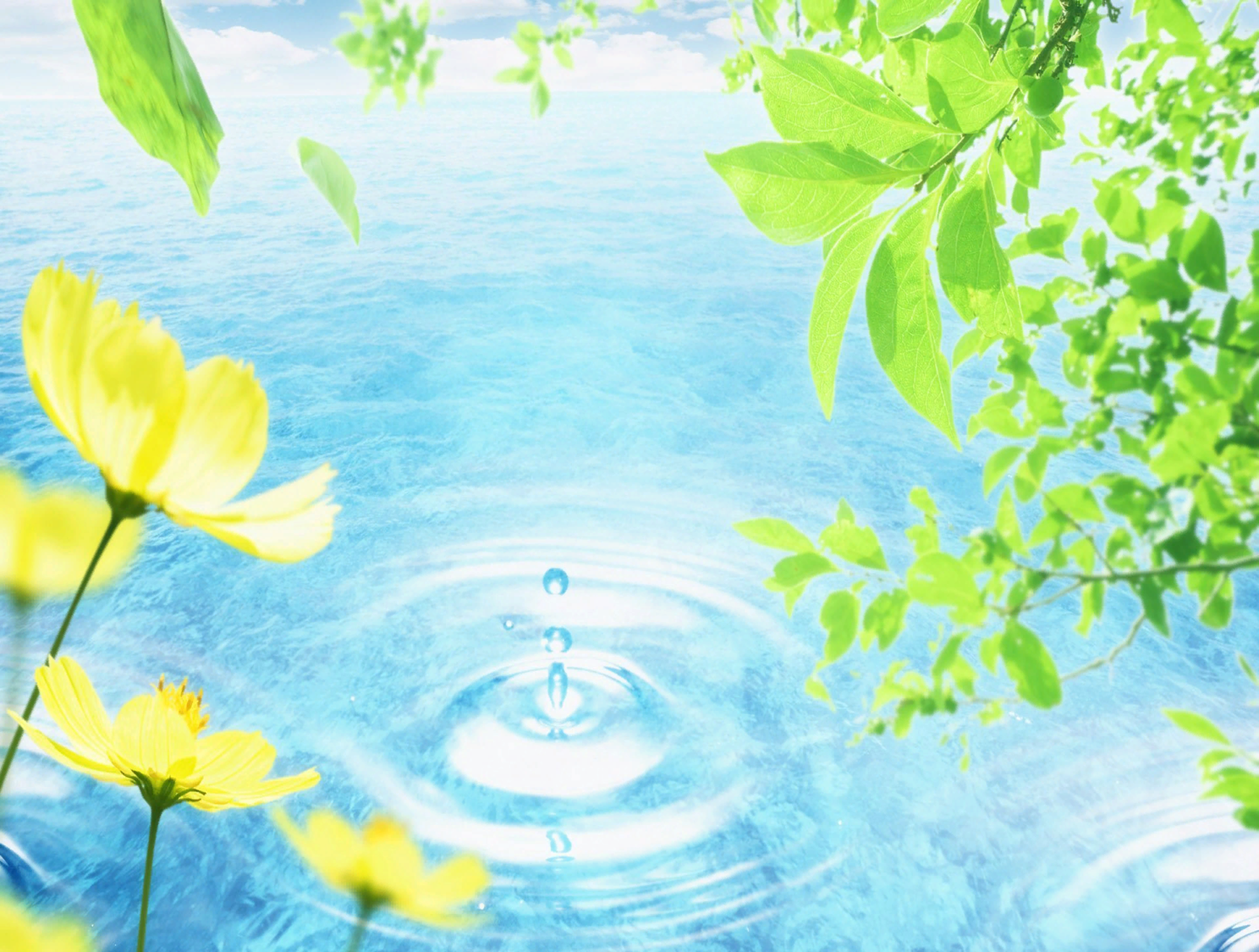 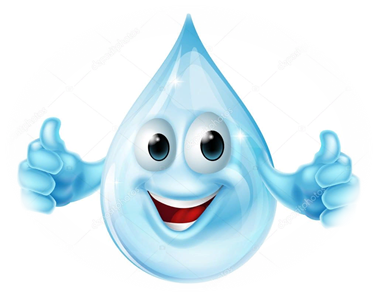 «Художественно- эстетическое развитие»
Раздел ( аппликация)
Тема: «Рыбки плавают в аквариуме»
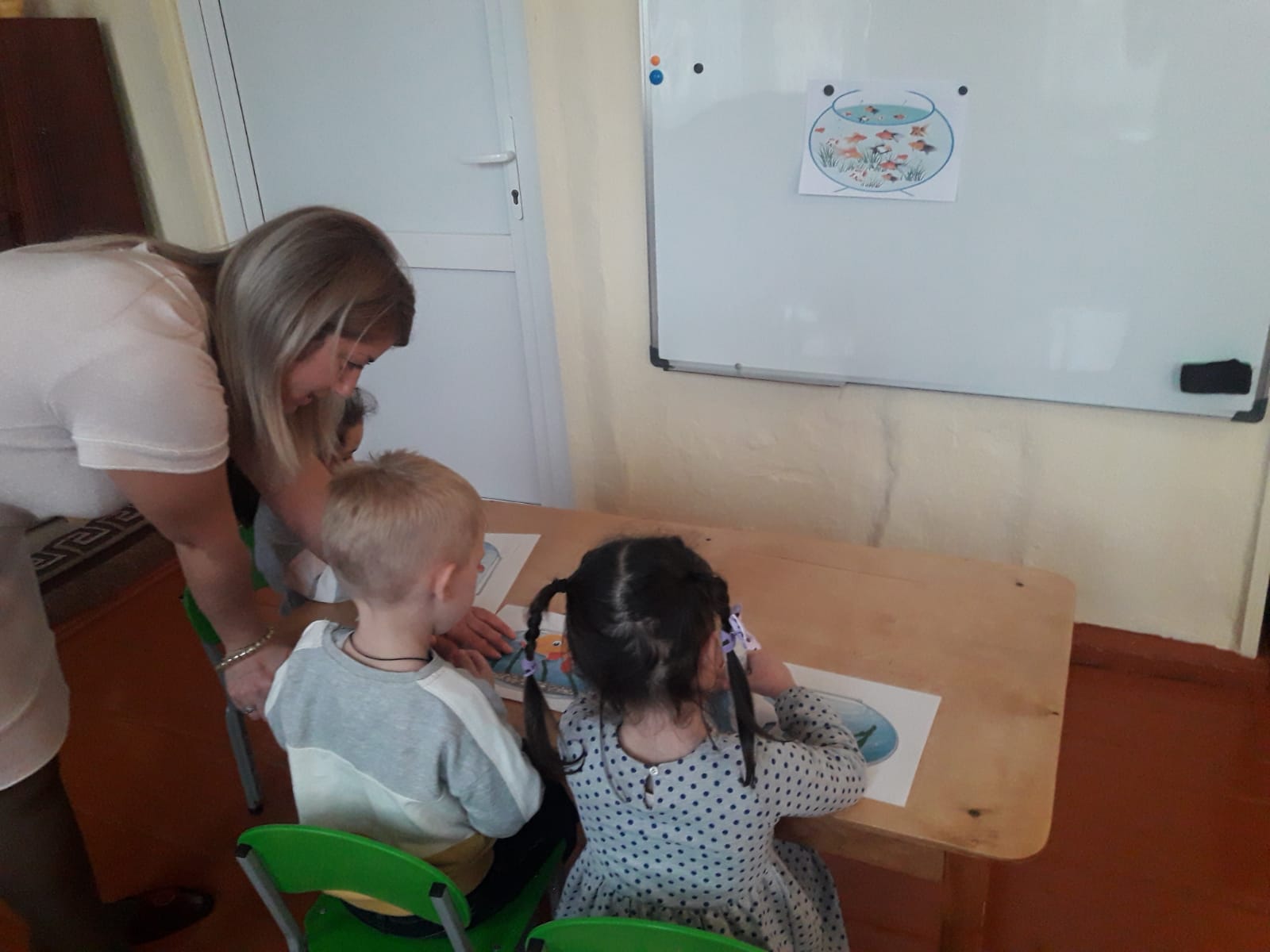 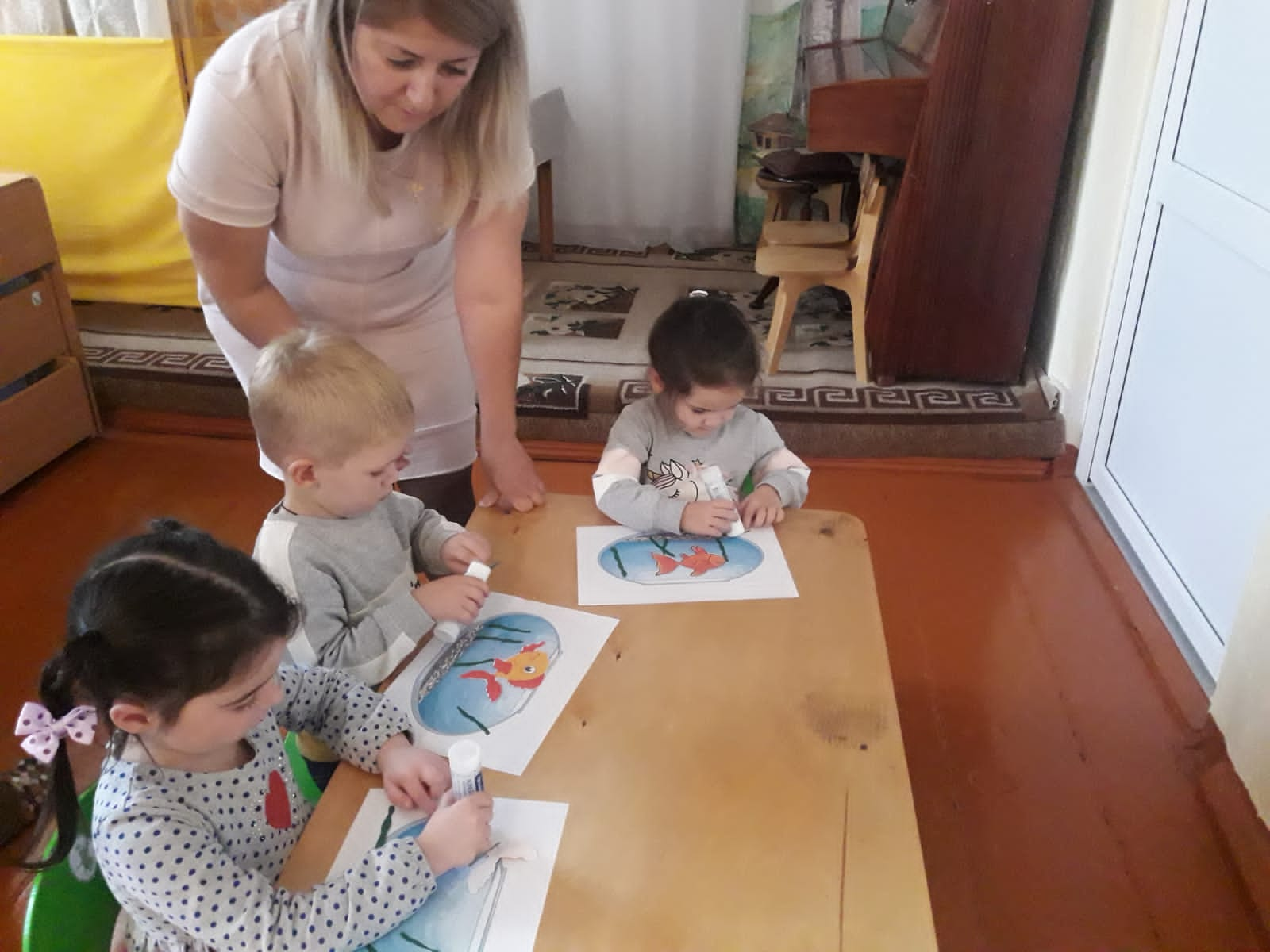 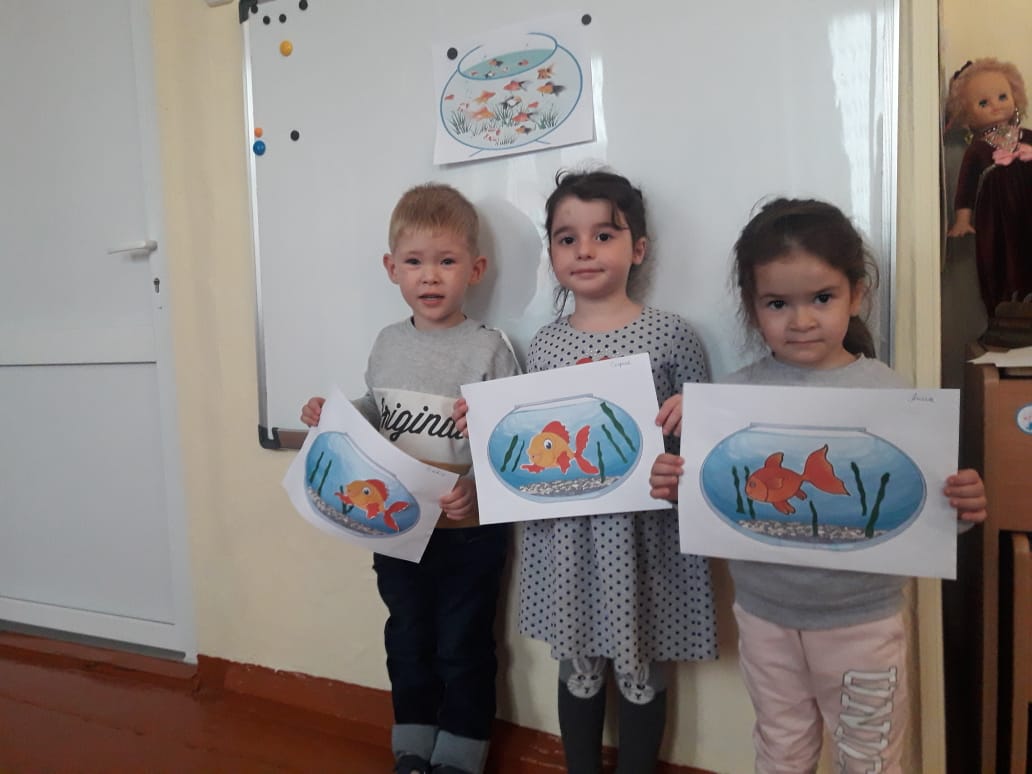 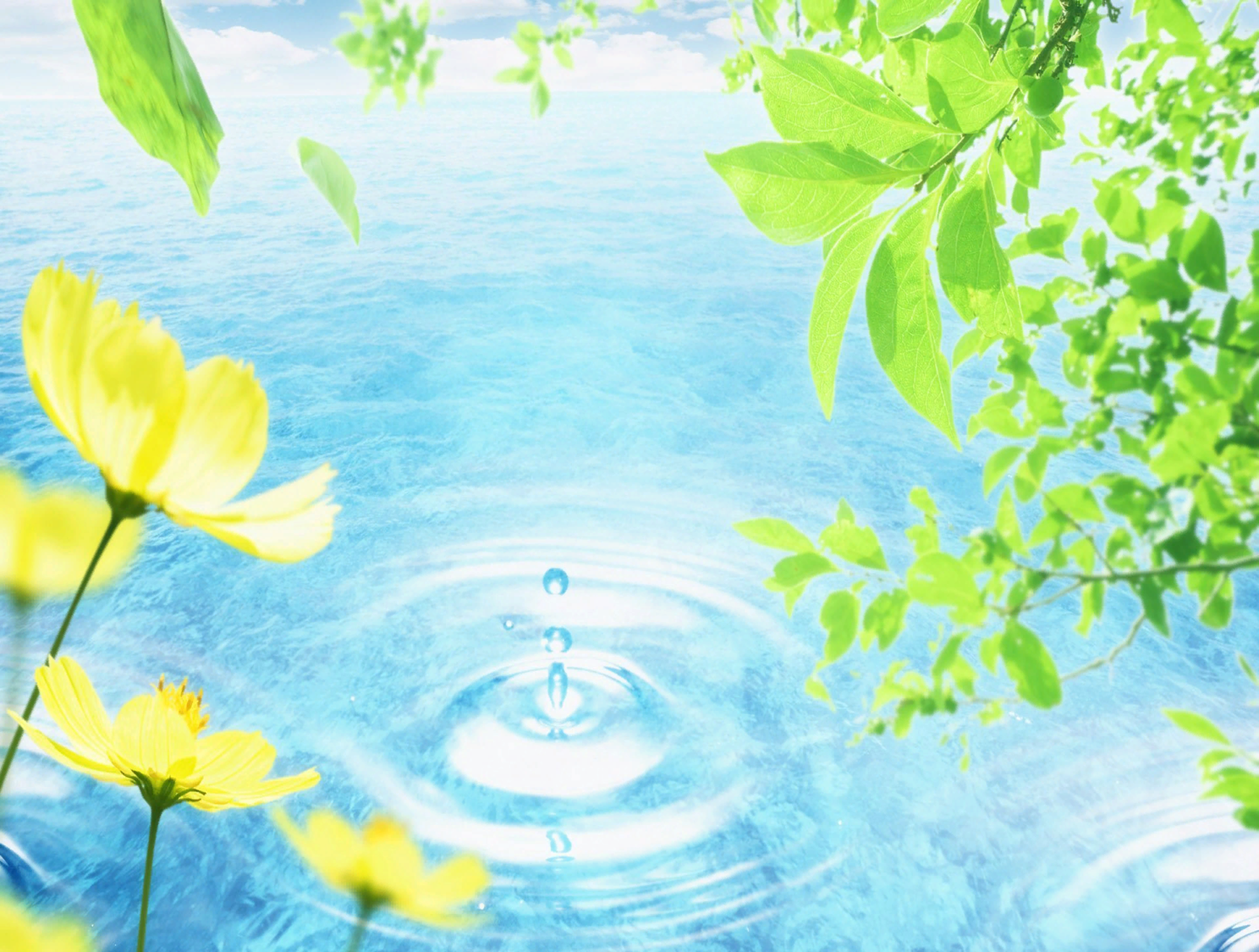 Эксперименты
Сначала смотрим, наблюдаем, Затем с водичкой мы играем. И вот он истины момент – Проводим мы эксперимент.


Экспериментальная деятельность
Опыт № 1. Вода – это жидкость. 


Опыт №1. «Вода – это жидкость»
Дать детям два стаканчика: один – пустой, другой с водой. Предложить аккуратно перелить воду из одного в другой.
Воспитатель: Ребята, что происходит с водой?
Дети: Она льётся.
Воспитатель: Вы, знаете почему она льётся? Вода льётся, потому что она жидкая. Итак, какая вода? (Жидкая)
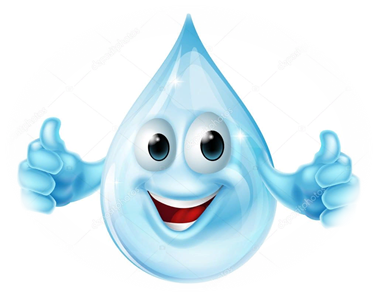 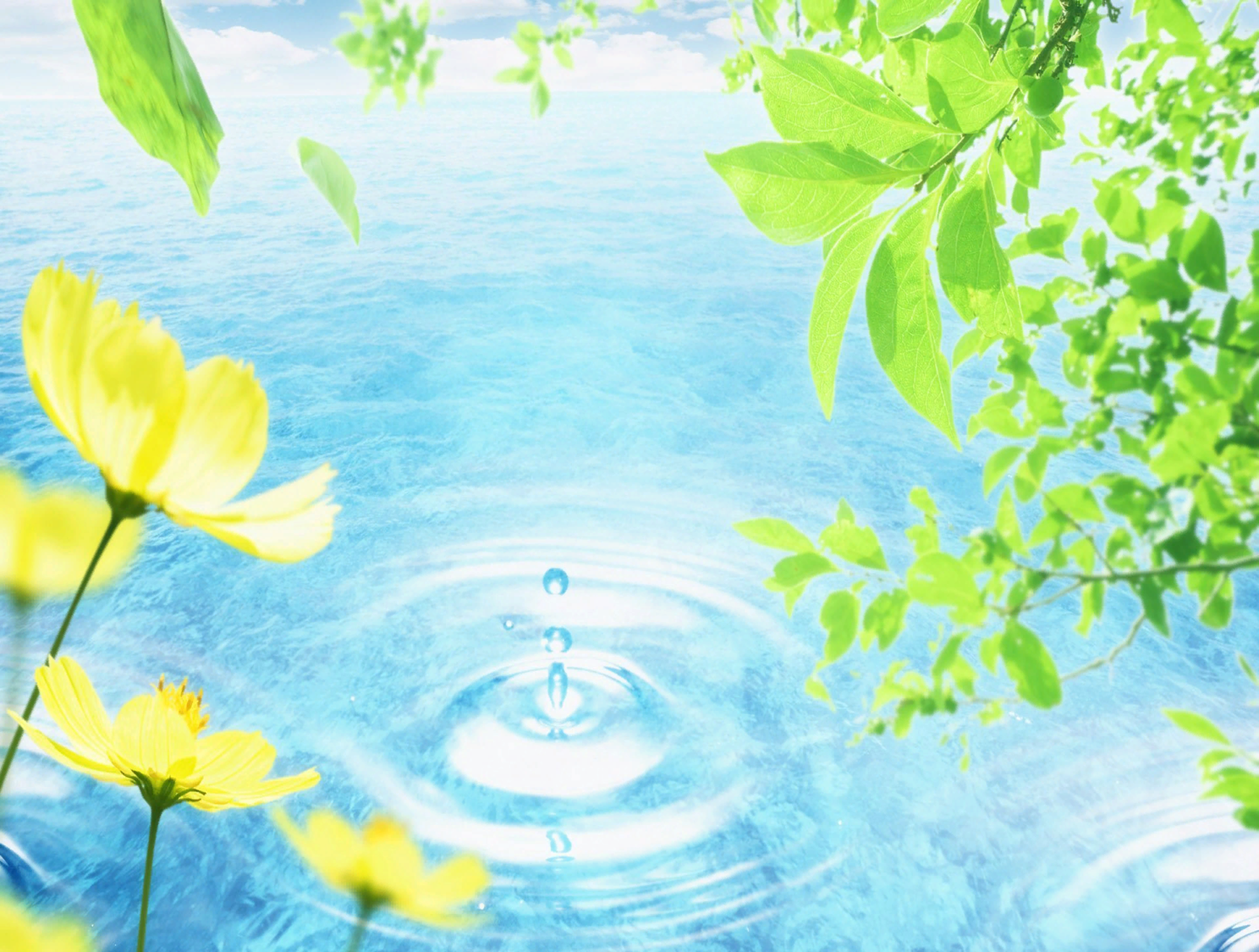 Опыт № 2. Вода не имеет формы.
Тема: «Вода не имеет формы, принимает форму различных сосудов»

 

Цель: Формировать представление о свойствах воды у детей  младшего дошкольного возраста посредством экспериментальной деятельности.
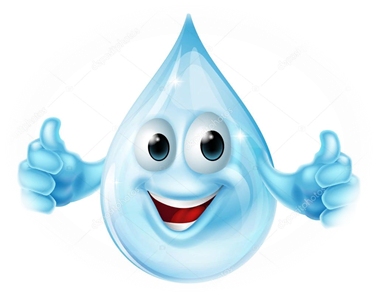 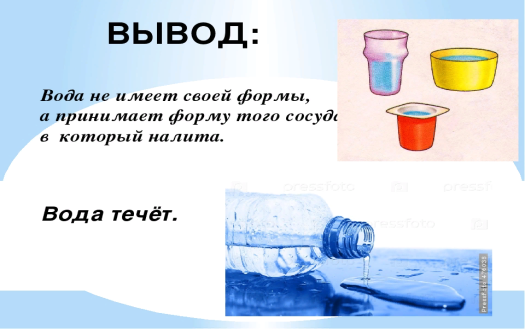 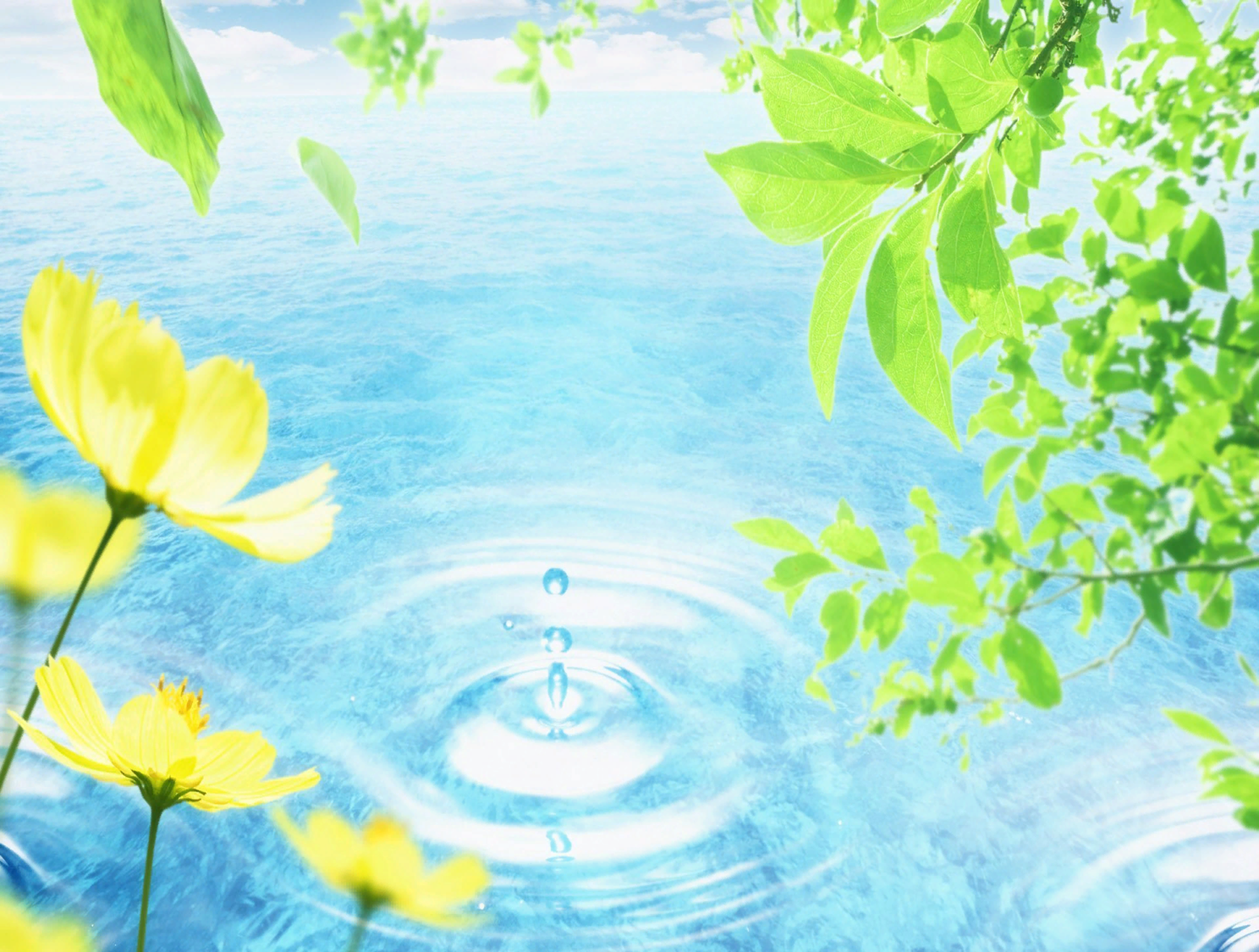 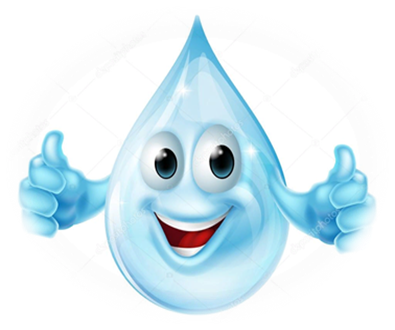 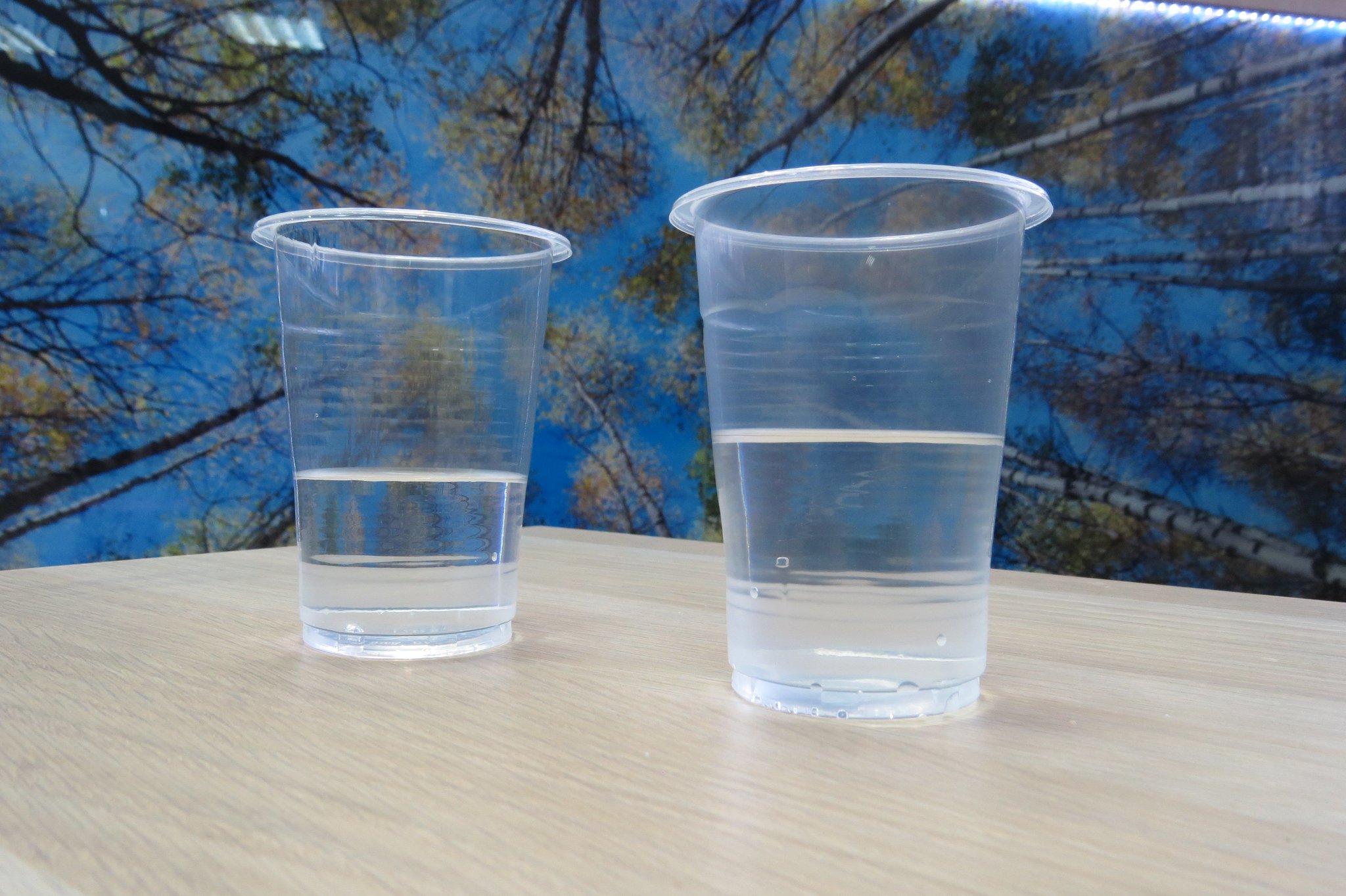 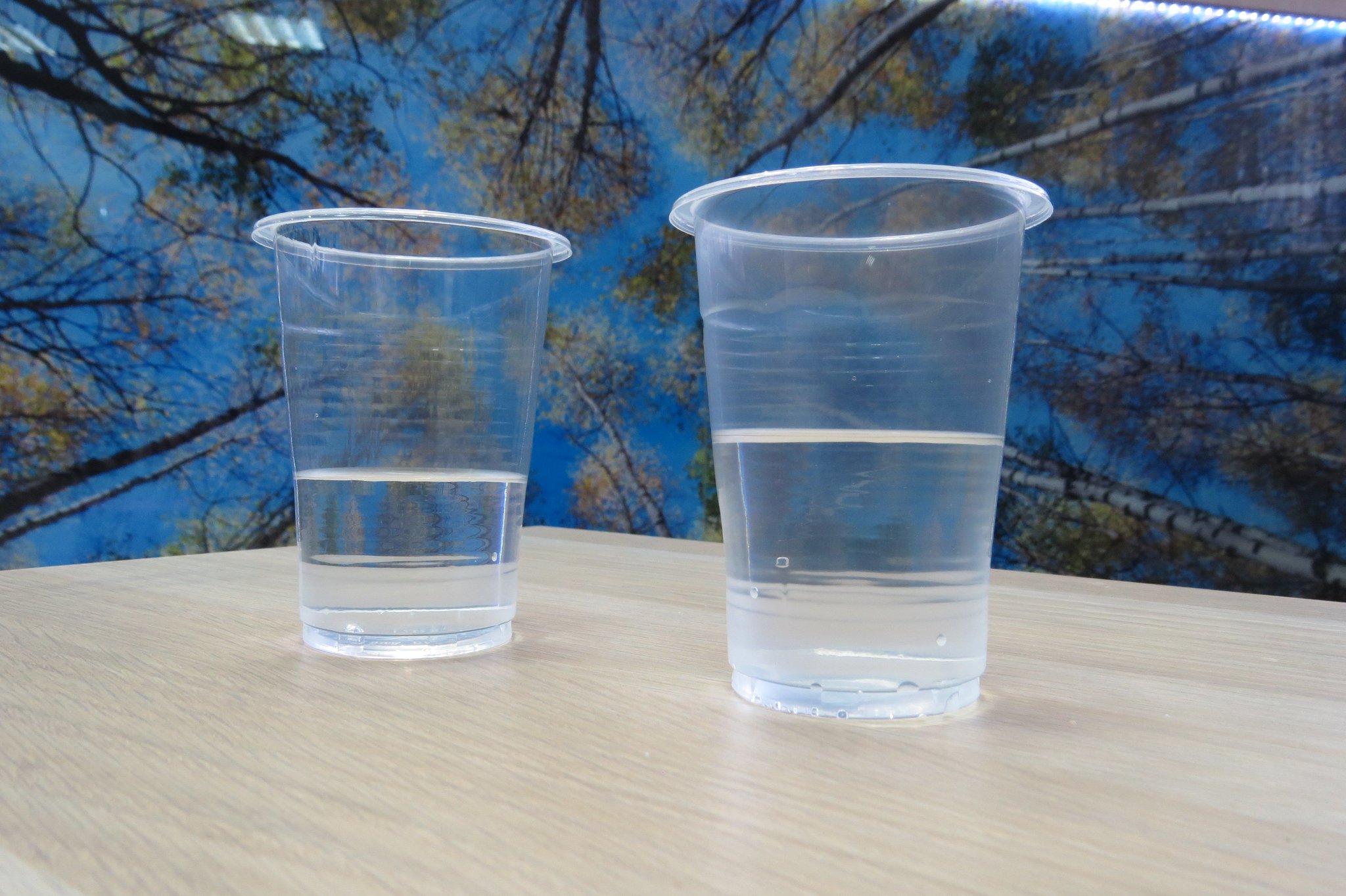 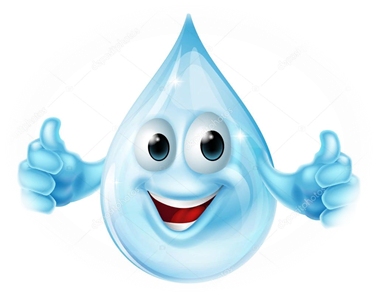 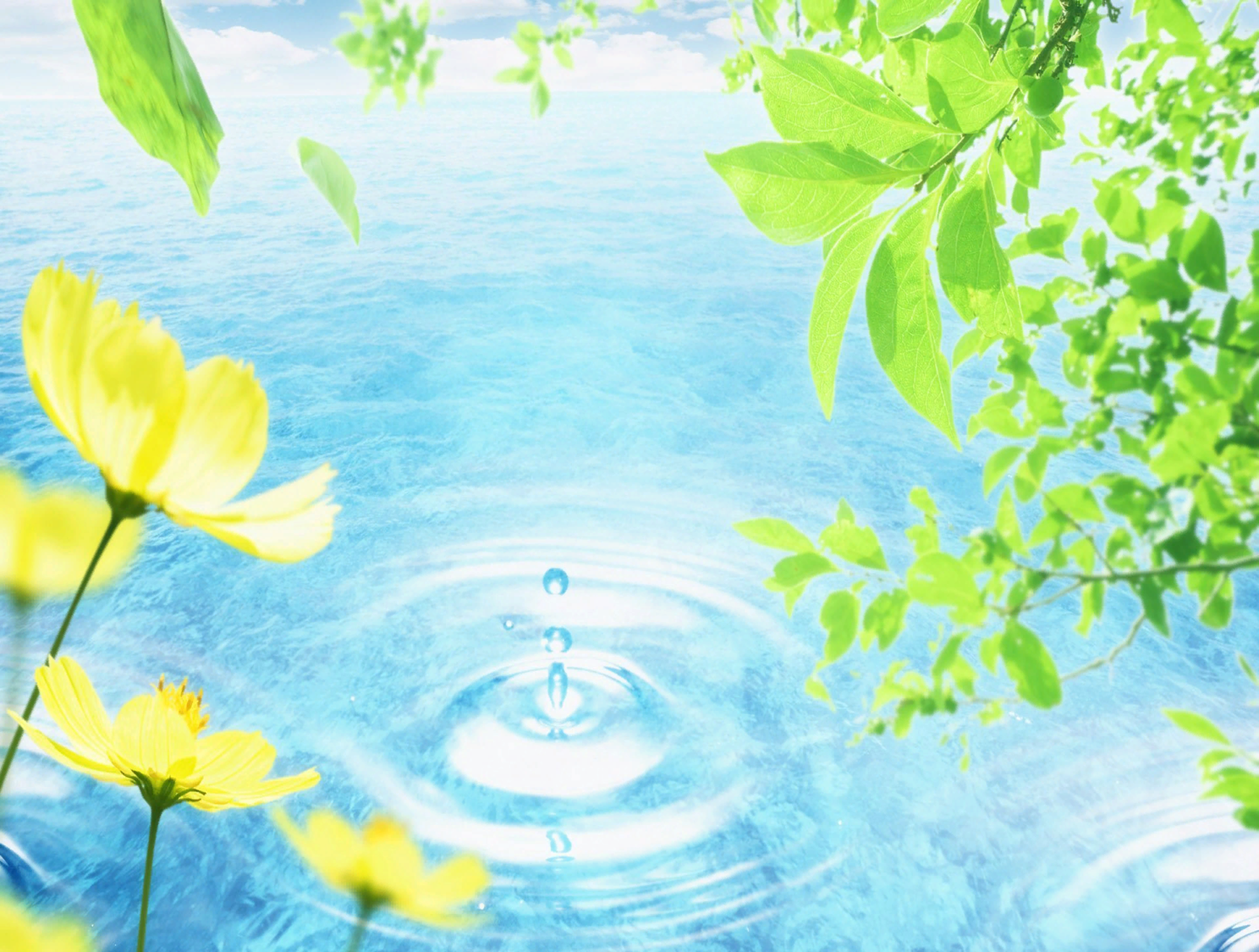 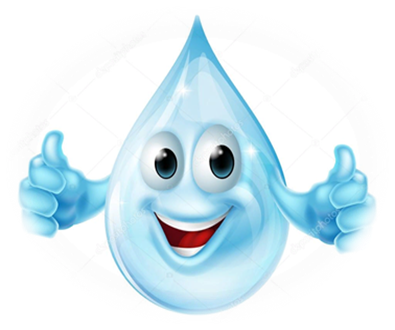 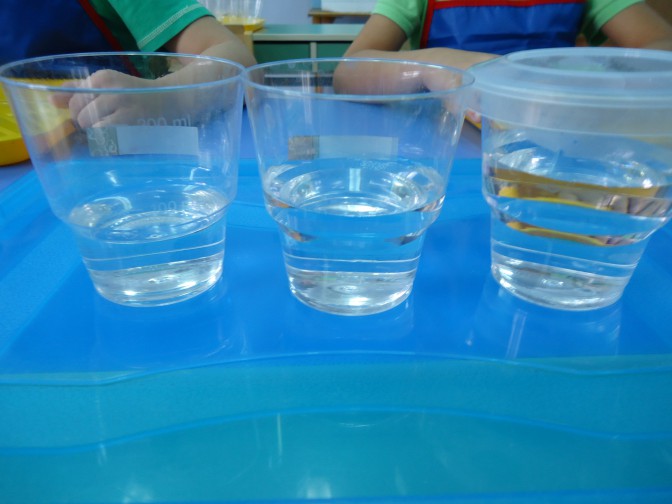 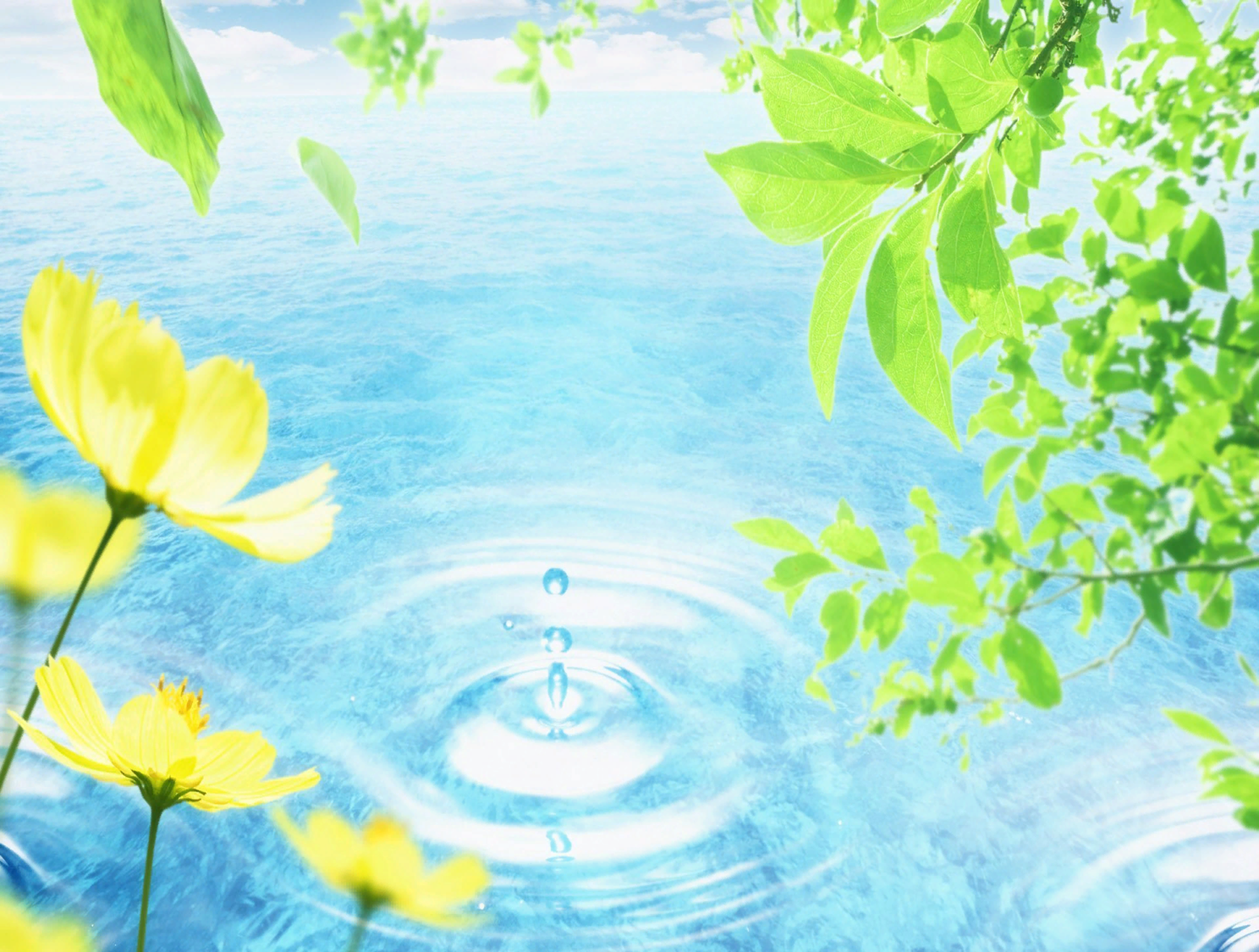 Игры-экспериментирования с водой 
«Холодная, теплая, горячая вода». 
Цель: показать, что вода может быть холодной, теплой и горячей.
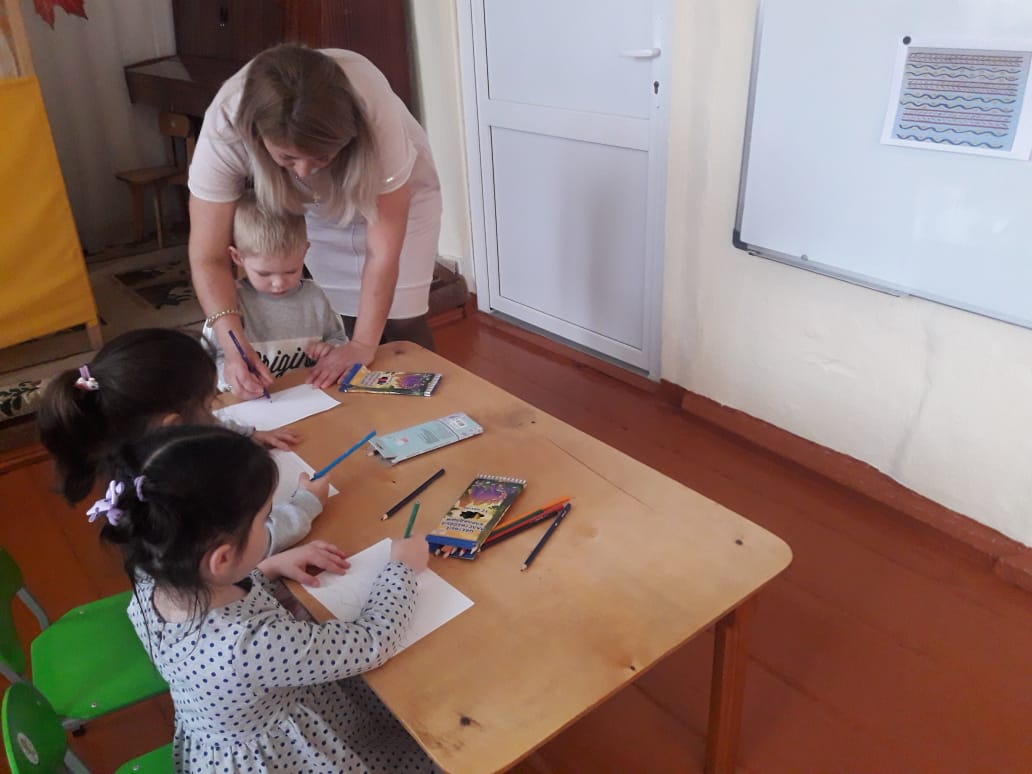 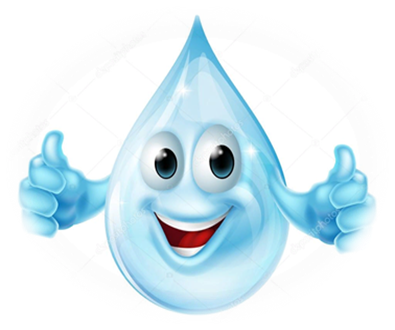 ООД « Горячо – холодно»
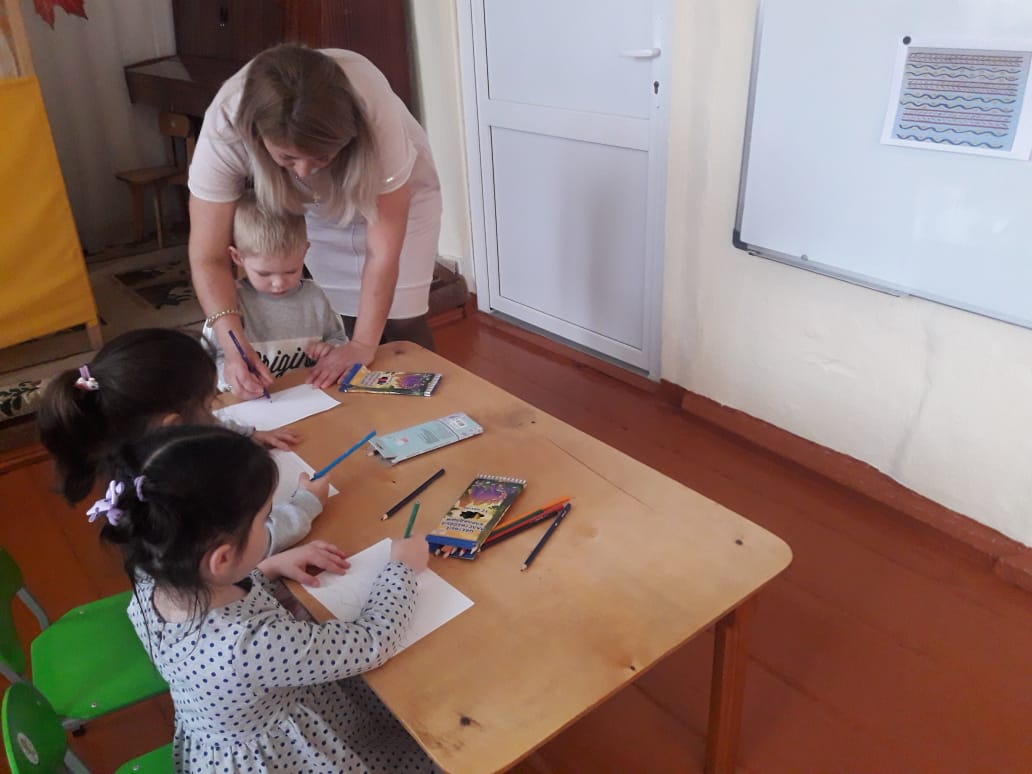 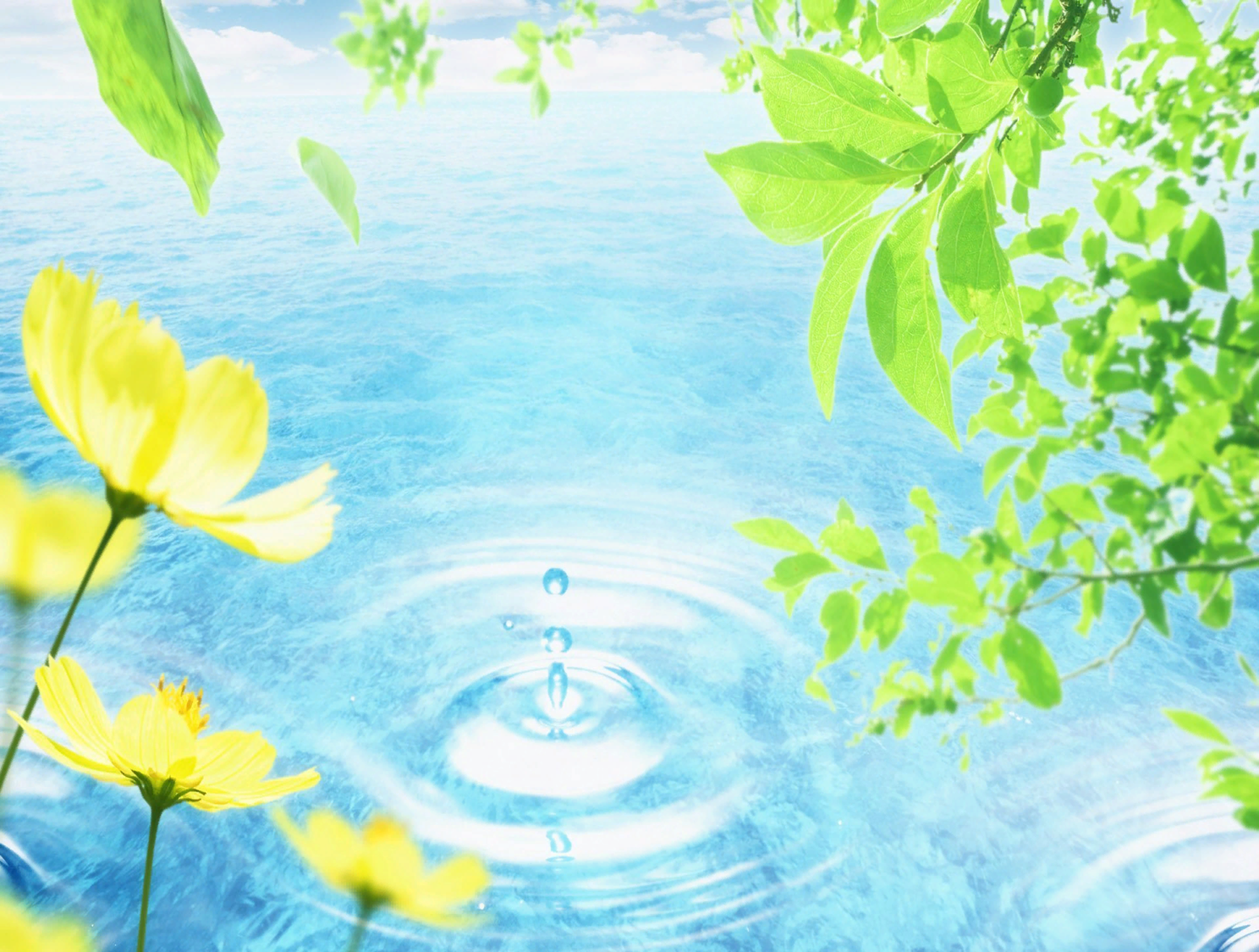 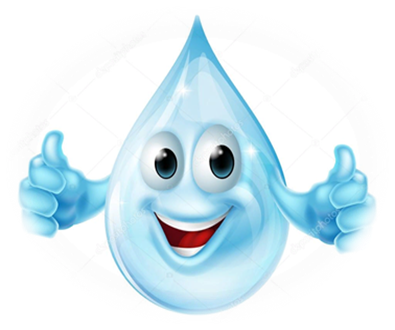 "ИГРЫ  С  ВОДОЙ"
«Познакомимся с водой».
Побеседуйте с детьми о свойствах воды.- Вода разливается по поверхности стола.- Воду можно собрать губкой. Поупражняйте детей в собирании воды с помощью губки: положите губку в лужу, отожмите воду из губки в ванную.- Вода бывает теплая и холодная. Принесите холодной и горячей воды (проверьте с детьми температуру горячей воды через стенки ведерка, а холодной – в ведерке). Смешайте и сделайте теплую воду.- Вода наливается в разные сосуды. Разлейте с детьми воду из большого сосуда в несколько маленьких. Дайте детям возможность самостоятельно наливать воду.
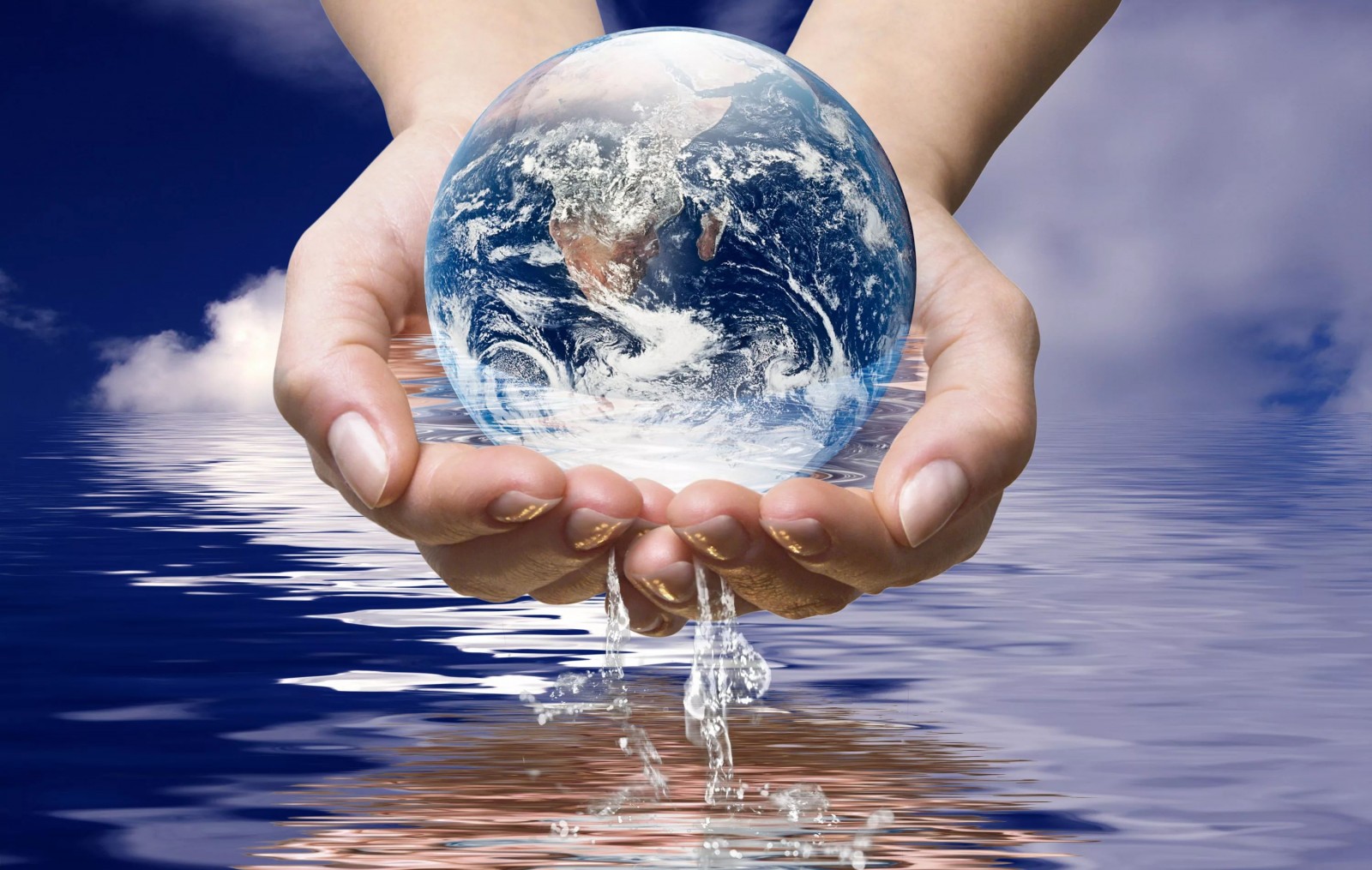 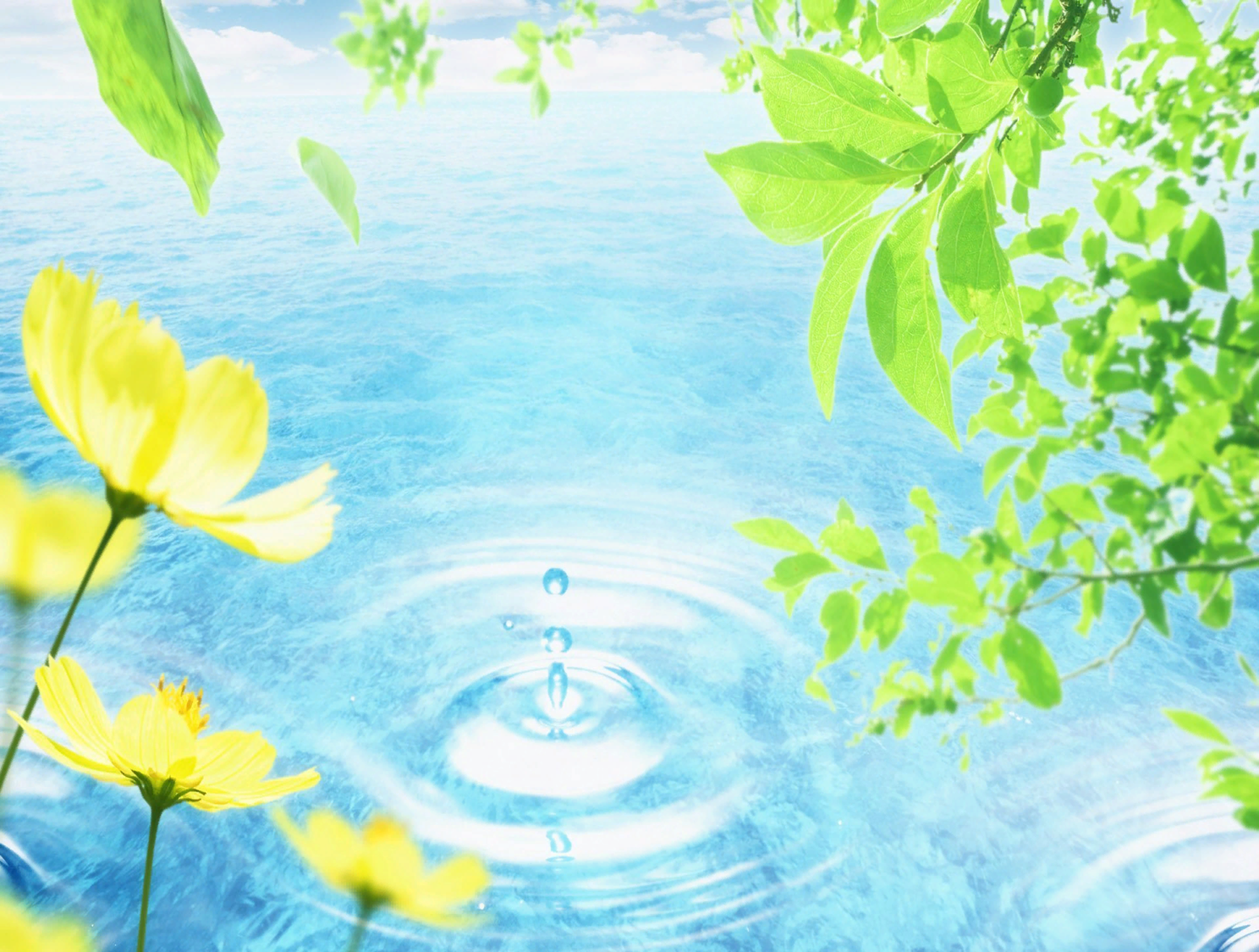 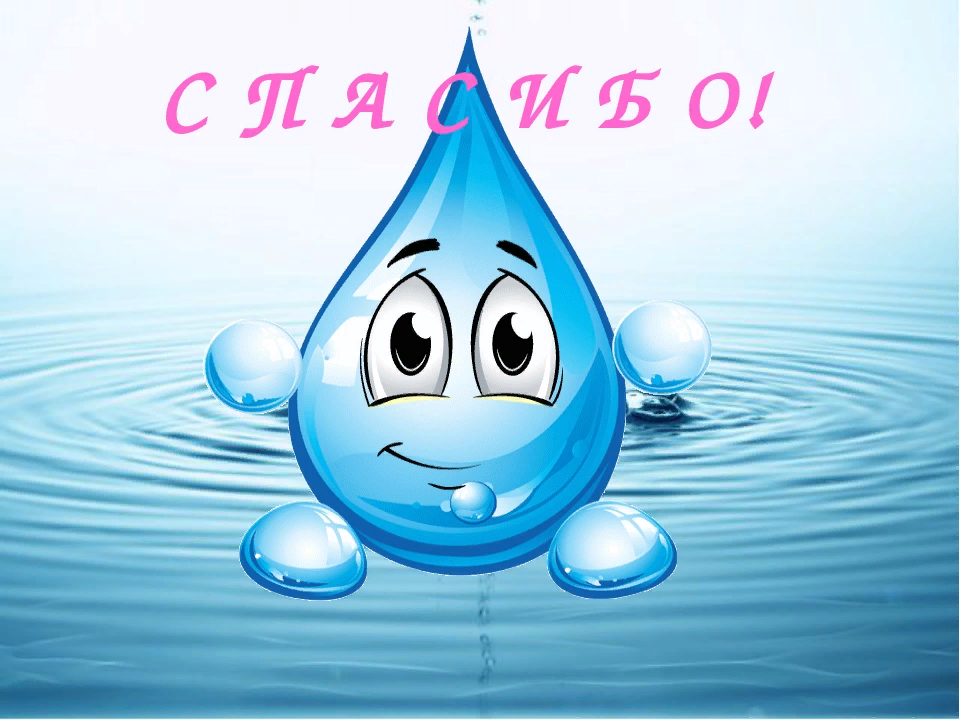